XVII Journée Professionnelle de l’AFTLM
vendredi 19 novembre 2021
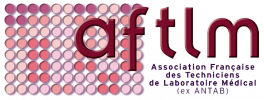 DE LA PCR AU NGS
Alexis PROUST
Ingénieur Hospitalier
Laboratoire de Génétique moléculaire
CHU Bicêtre
alexis.proust@aphp.fr
XVII Journée Professionnelle de l’AFTLM
vendredi 19 novembre 2021
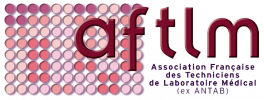 PLAN

Structure de l’ADN
Structure chimique
Structure des gènes
Code génétique
PCR (Polymerase Chain Reaction)
Principe
PCR quantitative (qPCR)
Séquençage Sanger
XVII Journée Professionnelle de l’AFTLM
vendredi 19 novembre 2021
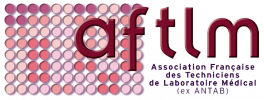 PLAN

« Next Generation Sequencing » (NGS)
Pourquoi ?
Comment ?
Principe général
Principe Illumina
Analyse
Limites
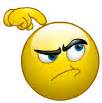 Structure de l’ADN : Structure chimique
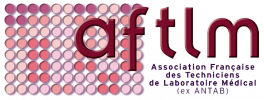 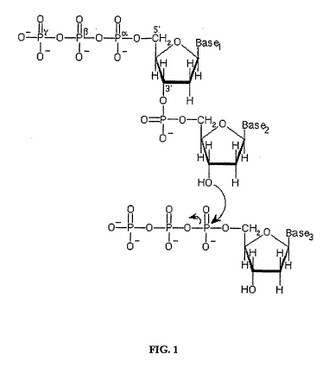 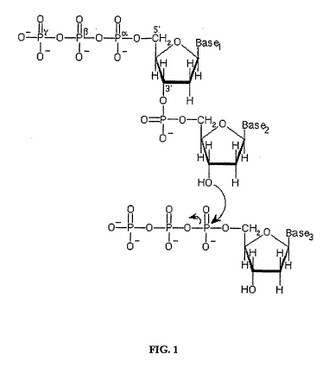 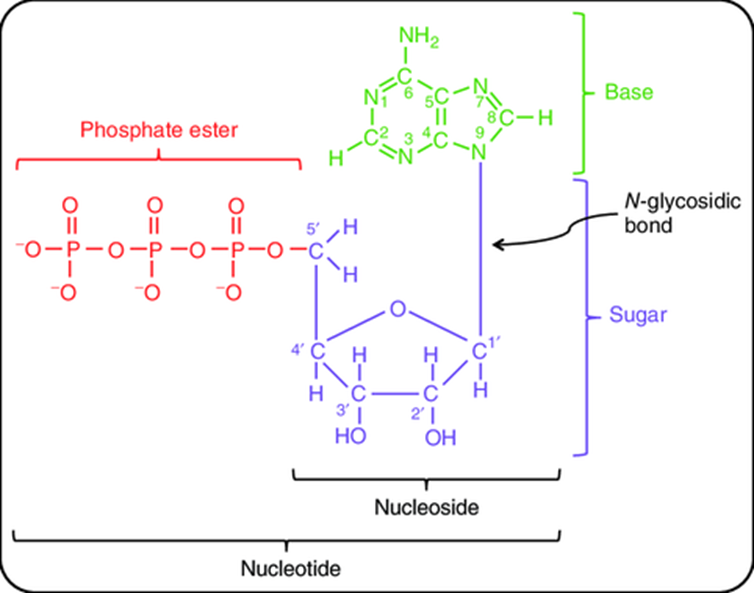 Base azotée
Phosphates
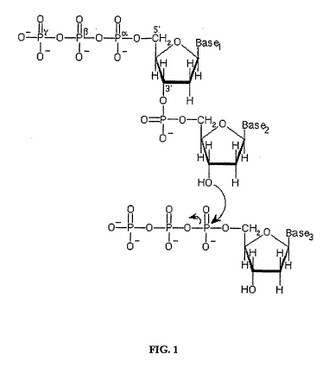 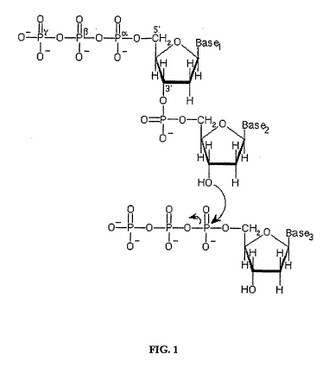 Pentose
H
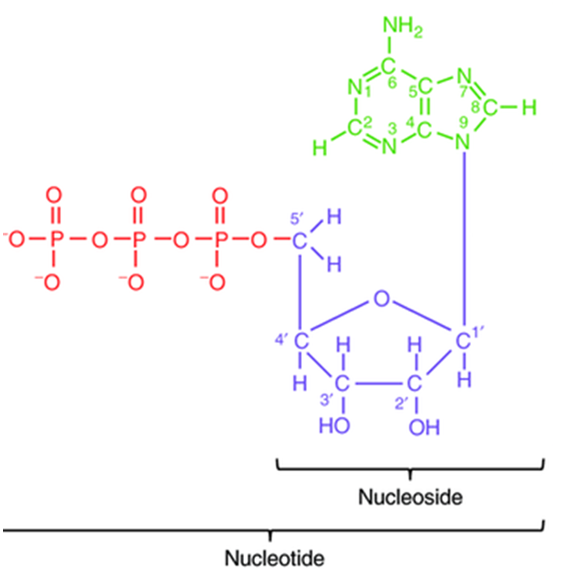 Base azotée : Adenine, Guanine, Cytosine, Thymine (Uracil pour l’ARN)
Pentose : Ribose (ARN), Désoxyriboe (ADN)
Liaison phosphodiester
XVII journée professionnelle de l'AFTLM - 19 novembre 2021
4
Structure de l’ADN : Structure chimique
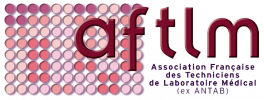 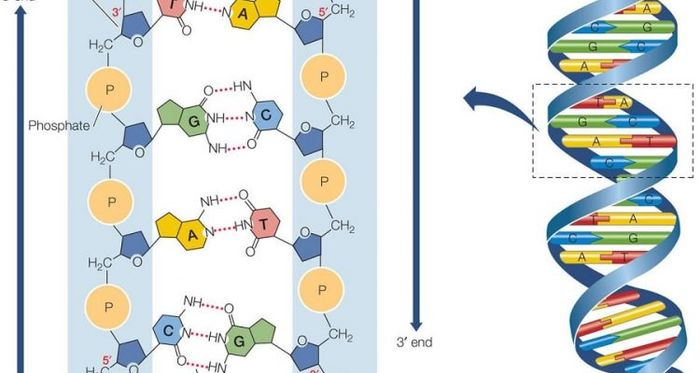 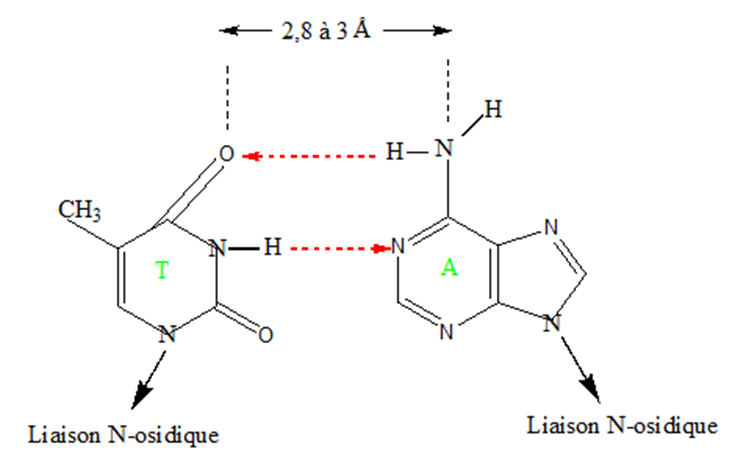 Guanine
Thymine
Adenine
Cytosine
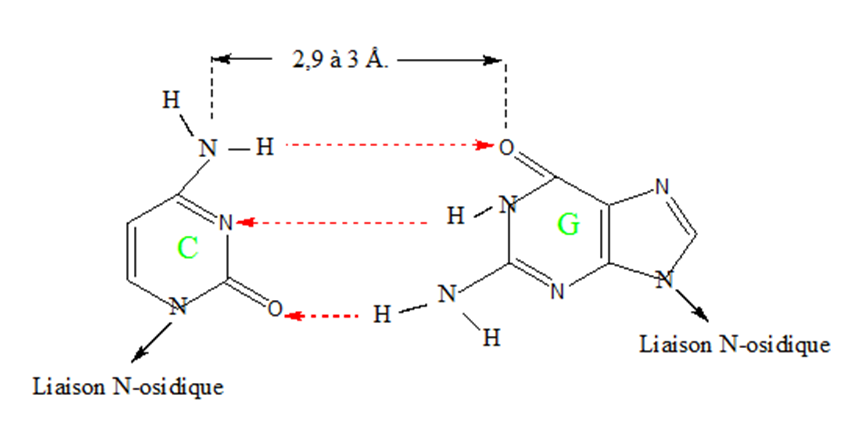 Molécules ADN s’hybrident par des liaisons hydrogènes entre les bases AT et GC en formant une double hélice
XVII journée professionnelle de l'AFTLM - 19 novembre 2021
5
Structure de l’ADN : Structure des gènes
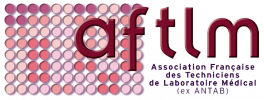 ATG
TGA
Intron1
5'
3'
Ex1
Ex2
Ex3
Ex4
Ex5
ATG
TGA
Promoteur
Intron1
ADN
Ex1
Ex2
Ex3
Ex4
Ex5
5'UTR
3'UTR
ARN messager
ATG
TGA
ARN messager
après épissage
5'
3'
Ex1
Ex2
Ex3
Ex4
Ex5
XVII journée professionnelle de l'AFTLM - 19 novembre 2021
6
Structure de l’ADN : Code Génétique
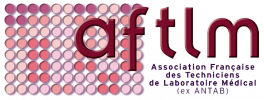 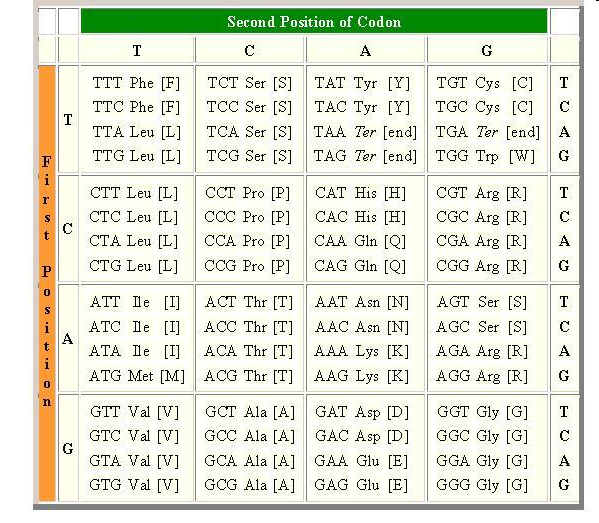 Codon = séquence de 3 bases

Redondance

Codes différents
selon les organismes vivants

Codon stop
XVII journée professionnelle de l'AFTLM - 19 novembre 2021
7
PCR (Polymerase Chain Reaction) : Principe
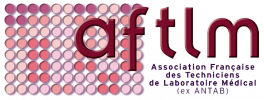 Brin sens:
5’- ATGCTGAATGCTAGGCTGACTGACCTATAAGCAGTCAACCCCTGTCACTGTCGAATGACTAGCAATTA -3’
||||||||||||||||||||||||||||||||||||||||||||||||||||||||||||||||||||||||||||||||
ADN matrice
Brin antisens:
3’- TACGACTTACGATCCGACTGACTGGATATTCGTCAGTTGGGGACAGTGACAGCTTACTGATCGTTAAT -5’
Amorces:
3’- CTGATCGTTAAT -5’
5’- ATGCTGAATGCTAGGCTGACTGACCTATAAGCAGTCAACCCCTGTCACTGTCGAATGACTAGCAATTA -3’
5’- ATGCTGAATGC -3’
GGGACAGTGACAGCTTA
CTGATCGTTAAT -5’
Extension
Taq
3’- TACGACTTACGATCCGACTGACTGGATATTCGTCAGTTGGGGACAGTGACAGCTTACTGATCGTTAAT -5’
5’- ATGCTGAATGC
TAGGCTGACTGACCTATA
Extension
Etapes:
Dénaturation:
Hybridation
1 cycle
5’- ATGCTGAATGCTAGGCTGACTGACCTATAAGCAGTCAACCCCTGTCACTGTCGAATGACTAGCAATTA -3’
Extension
3’- TACGACTTACGATCCGACTGACTGGATATTCGTCAGTTGGGGACAGTGACAGCTTACTGATCGTTAAT -5’
3’- TACGACTTACGATCCGACTGACTGGATATTCGTCAGTTGGGGACAGTGACAGCTTACTGATCGTTAAT -5’
5’- ATGCTGAATGCTAGGCTGACTGACCTATAAGCAGTCAACCCCTGTCACTGTCGAATGACTAGCAATTA -3’
XVII journée professionnelle de l'AFTLM - 19 novembre 2021
8
PCR (Polymerase Chain Reaction)
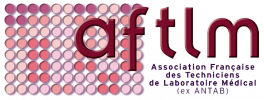 Amorce antisens:
3’- CTGATCGTTAAT -5’
Amorce sens:
5’- ATGCTGAATGC -3’
n cycles
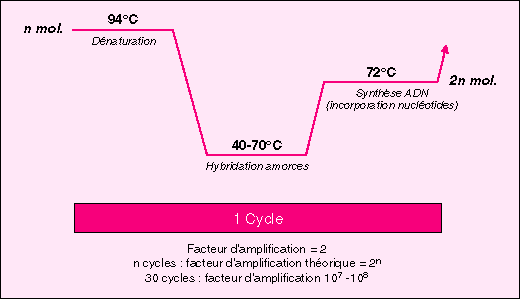 Cycle 2
Cycle 3
Cycle 4
Cycle 1
DENIS et al. 1995;2(1):49-57
22
23
24
21
2n
Facteur d’amplification:
XVII journée professionnelle de l'AFTLM - 19 novembre 2021
9
PCR quantitative (qPCR) : Principe
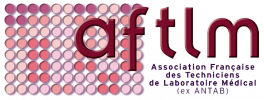 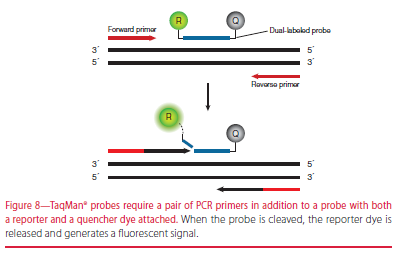 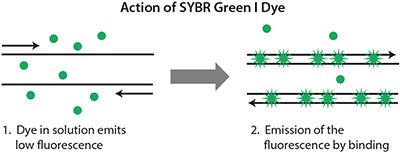 Amorces Fluorescentes
Intercalant :SYBR Green
NON Spécifique
NON Spécifique
Sigma Aldrich
Invitrogen
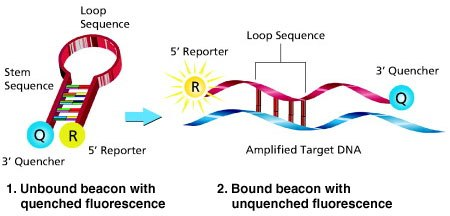 Reporter: FAM, VIC…
Quencher: TAMRA, MGB…
Spécifique
Spécifique
Sigma Aldrich
XVII journée professionnelle de l'AFTLM - 19 novembre 2021
10
qPCR : Principe
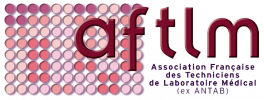 Le Ct (cycle de seuil) correspond à l’intersection entre une courbe d’amplification et une ligne de seuil
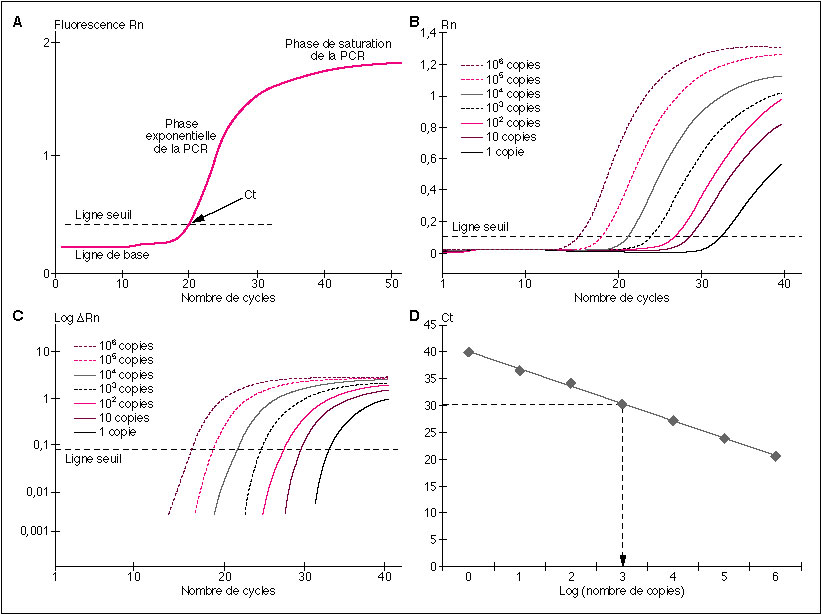 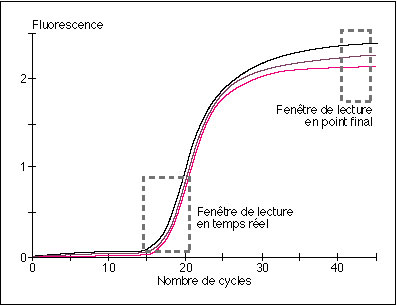 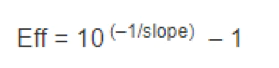 Quantification par PCR en temps réel, technologie TaqMan et applications en virologie
Volume 5, numéro 6, Novembre - Décembre 2001
S. Collot, S. Alain, F. Denis, S. Ranger-Rogez
Efficacité de PCR entre  90–110% (3.6 > slope > 3.1)
XVII journée professionnelle de l'AFTLM - 19 novembre 2021
11
qPCR : Principe
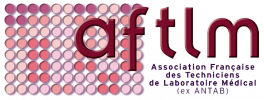 Gène de réference ALB
Un gène de ménage est un gène qui s'exprime dans tous les types cellulaires et qui ne subissent donc pas de régulation.
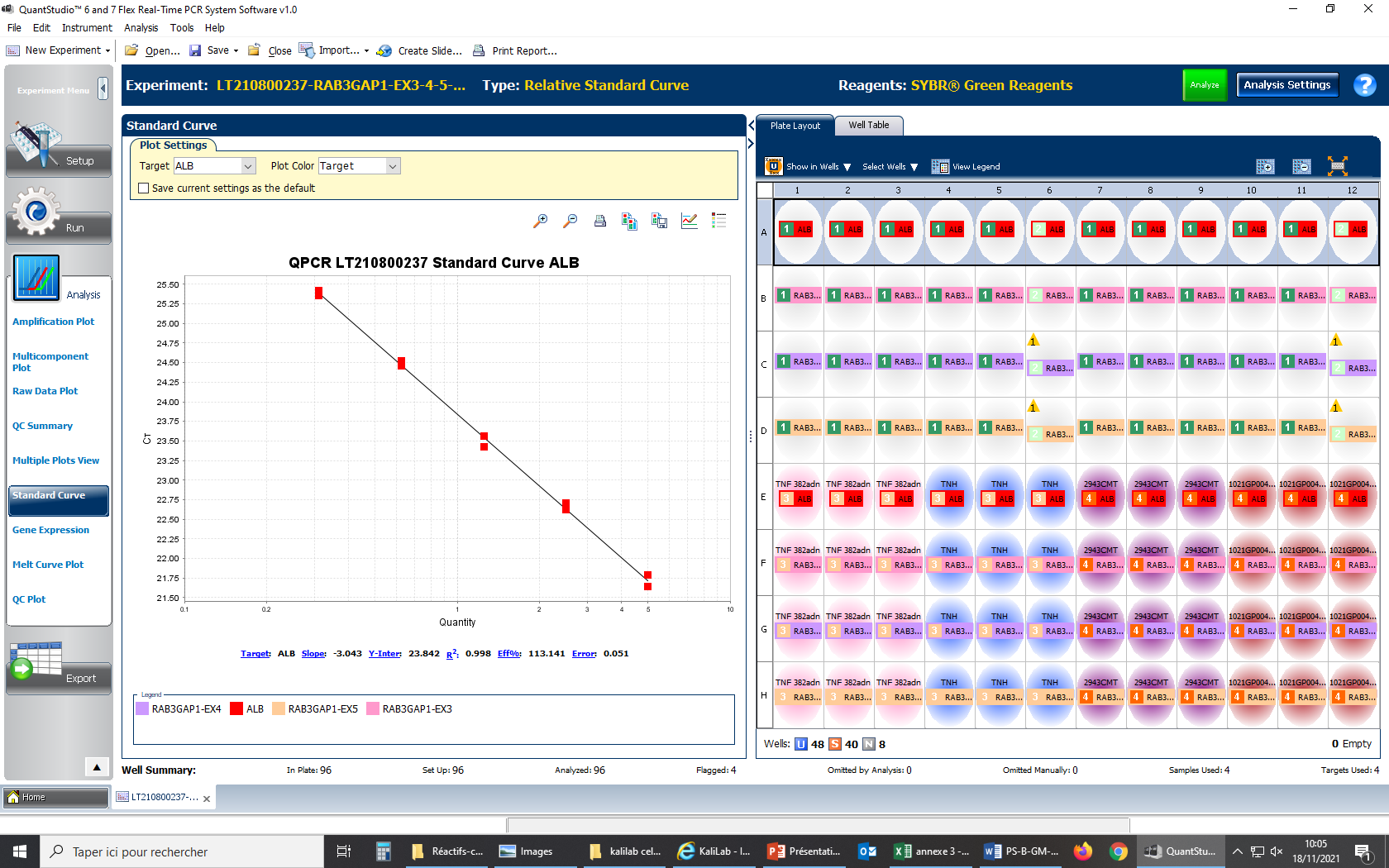 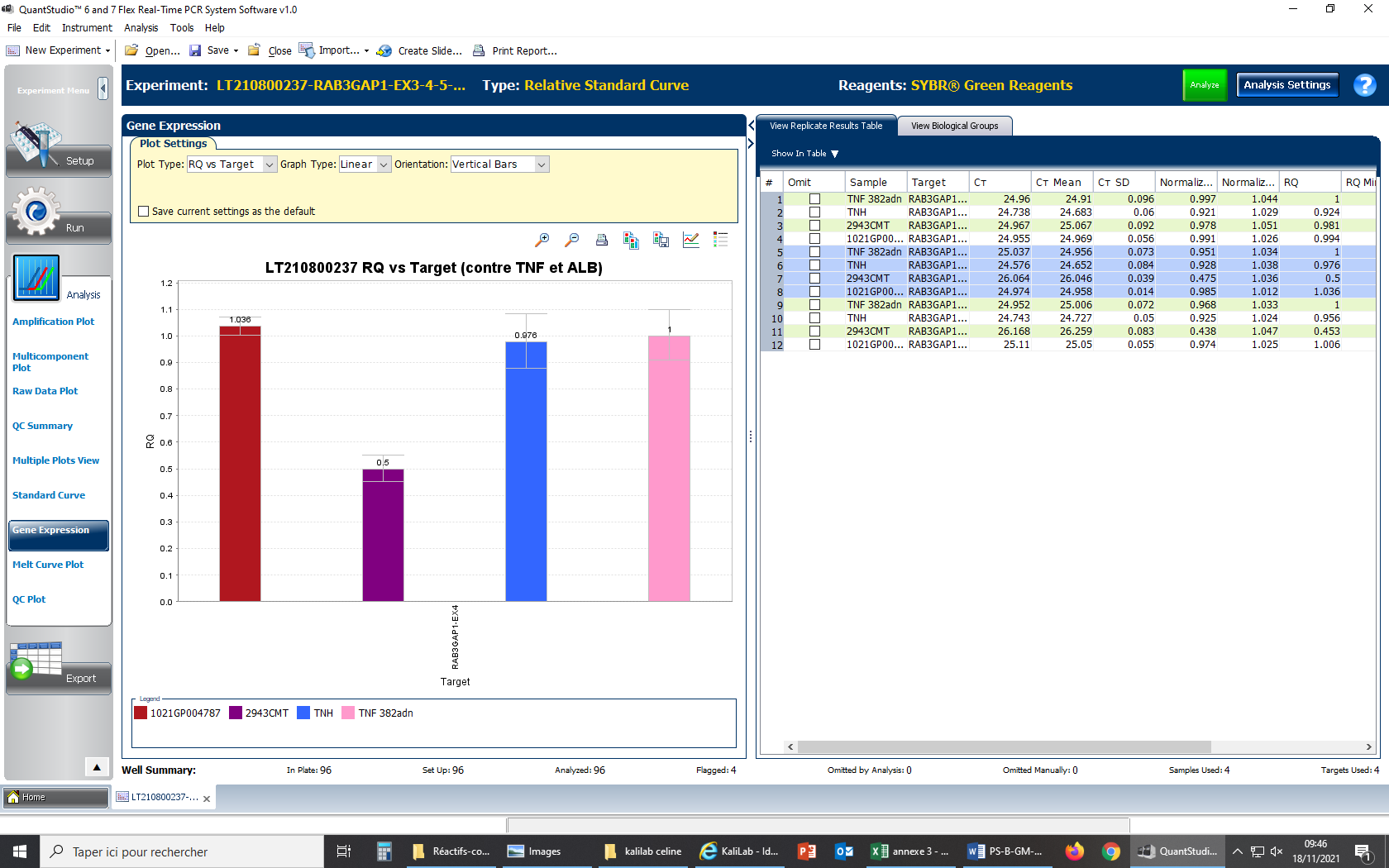 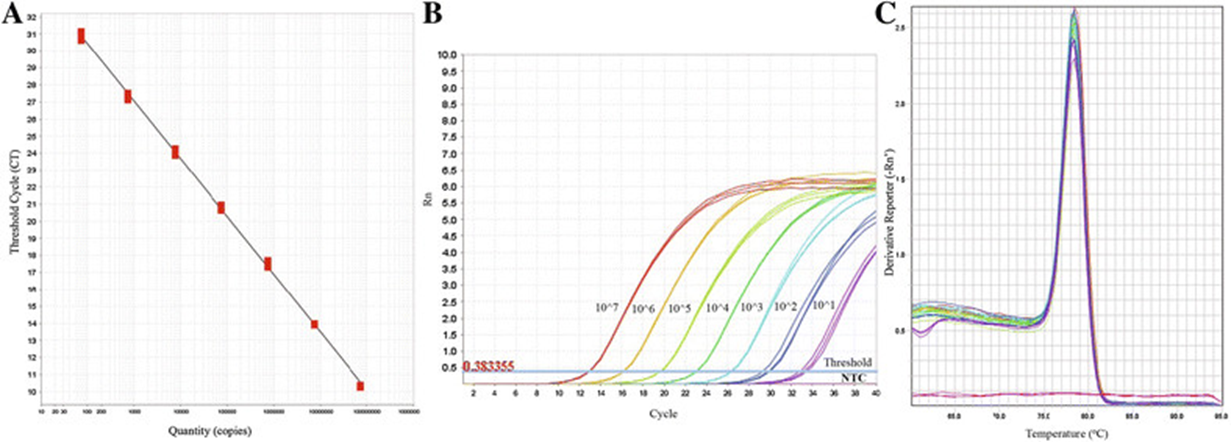 Gène d’intérêt
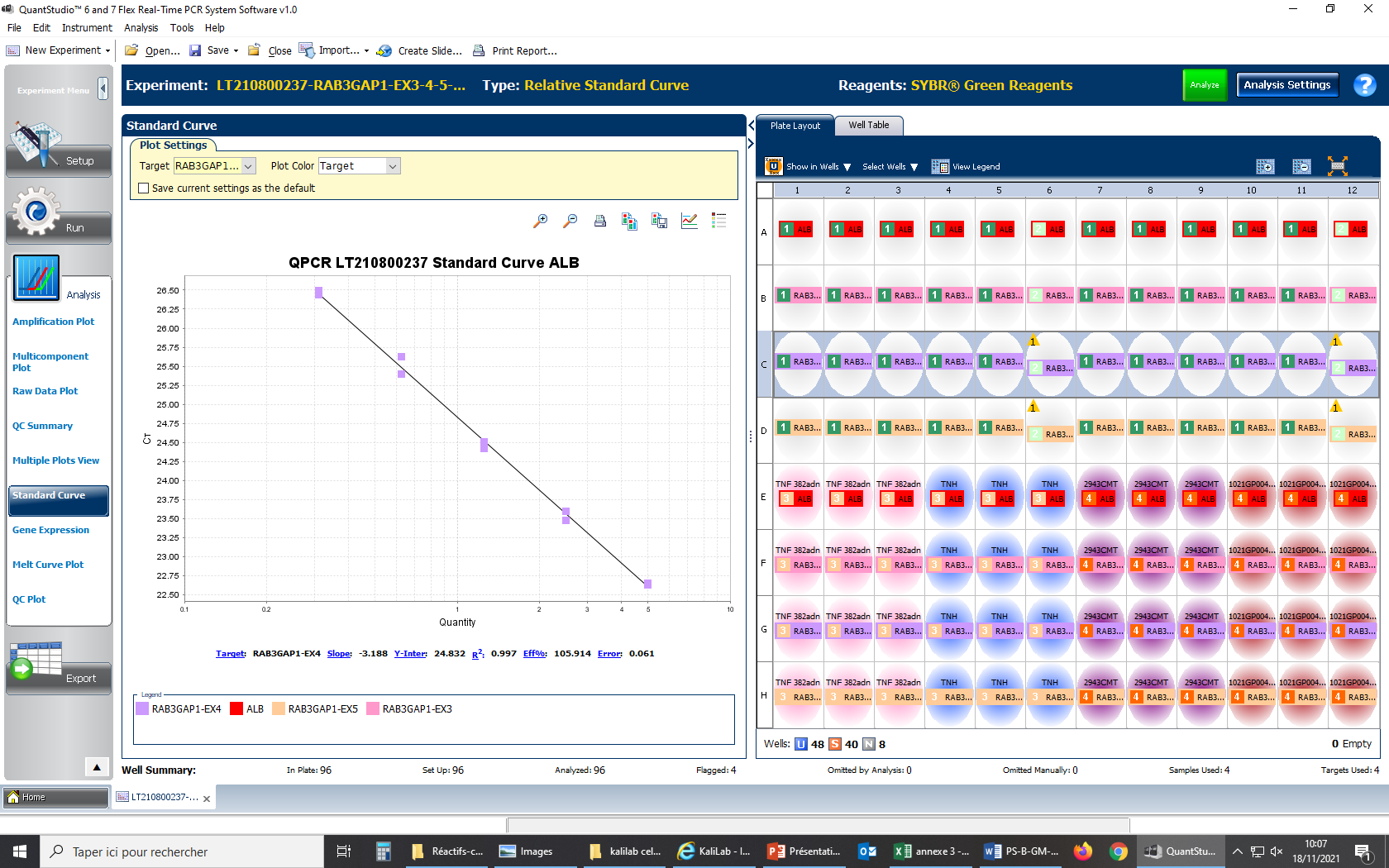 Courbe de
dénaturation
Témoin de normalisation
XVII journée professionnelle de l'AFTLM - 19 novembre 2021
12
Séquençage Sanger
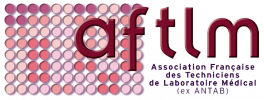 5’-
- 3'
A
G
A
G
G
G
A
G
G
G
A
A
A
C
C
C
C
C
C
T
T
T
T
T
T
T
T
T
ADN matrice:
T
C
Didésoxynucléotides
A
A
A
A
A
A
A
A
A
A
A
A
A
A
A
A
A
A
A
A
A
A
A
A
A
G
G
G
G
G
G
G
G
G
G
G
G
G
G
G
G
G
G
G
G
G
G
G
G
G
G
G
G
G
G
G
G
G
G
G
G
C
C
C
C
C
C
C
C
C
C
C
C
C
C
C
C
C
C
C
C
C
C
C
C
C
C
C
C
C
C
C
C
C
C
C
C
C
C
C
C
C
C
C
C
C
C
C
C
T
T
T
T
T
T
T
T
T
T
T
T
T
T
T
T
T
T
T
T
T
T
T
T
T
T
T
T
T
T
T
T
T
T
T
T
A
G
A
A
C
A
A
A
A
A
C
C
A
A
A
C
A
A
A
C
C
A
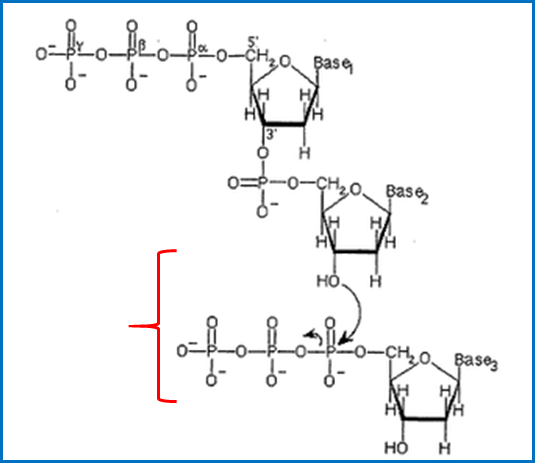 A
A
A
A
A
C
C
G
A
A
A
A
A
C
C
3'
A
A
A
A
A
G
C
C
A
T
C
C
Nucléotides
A
A
A
A
A
A
G
C
C
A
G
T
A
C
A
A
A
A
A
G
C
C
A
A
A
A
A
G
C
C
A
C
T
T
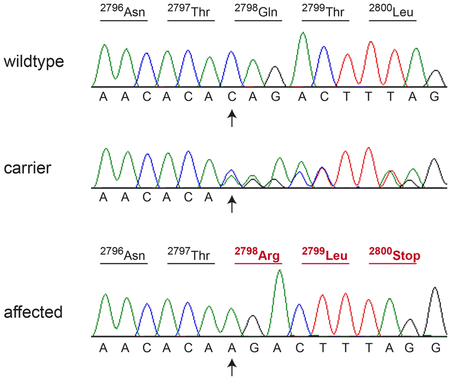 XVII journée professionnelle de l'AFTLM - 19 novembre 2021
13
« Next Generation Sequencing », NGS : pourquoi ?
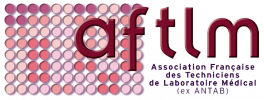 Changement d’échelle : séquencer plus, plus vite, moins cher…
Par Sanger
3000 PCRs
Pour couvrir 
1 Mb
Séquençage nouvelle génération
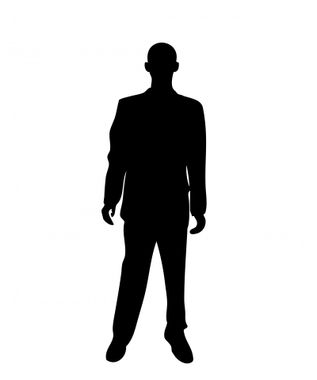 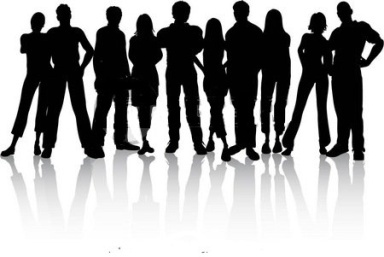 Nb patients
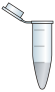 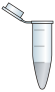 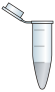 2012
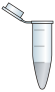 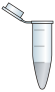 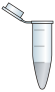 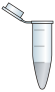 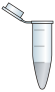 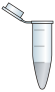 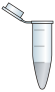 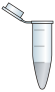 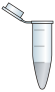 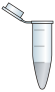 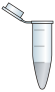 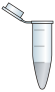 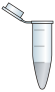 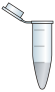 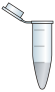 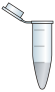 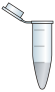 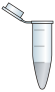 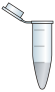 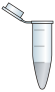 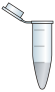 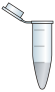 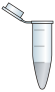 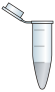 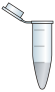 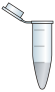 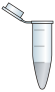 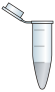 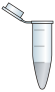 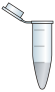 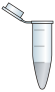 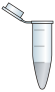 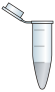 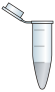 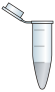 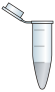 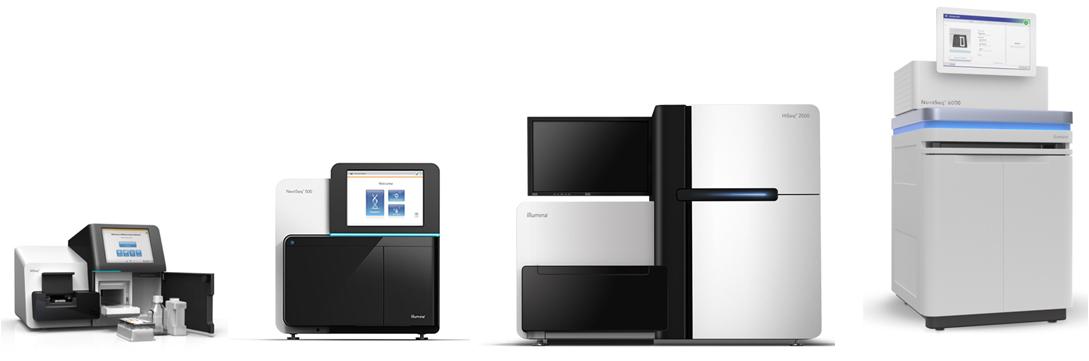 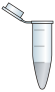 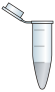 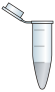 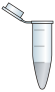 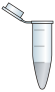 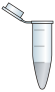 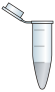 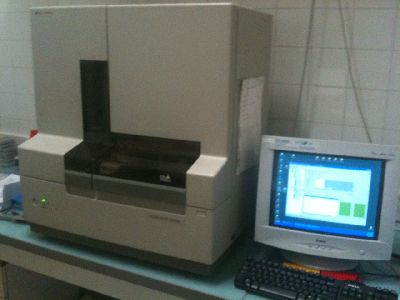 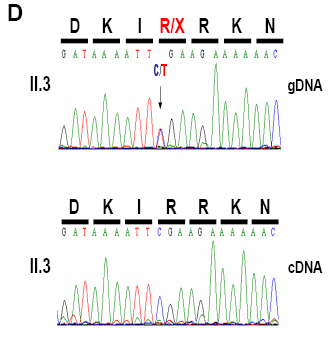 « Next Generation Sequencing » NGS: pourquoi?
Séquence 600 bp 
haute qualité (QV50)
Méthode de référence
XVII journée professionnelle de l'AFTLM - 19 novembre 2021
14
« Next Generation Sequencing », NGS : pourquoi ?
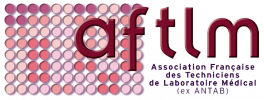 Fonctionnement pré-NGS (Sanger):
Plusieurs centres de diagnostic pour des gènes différents / pathologie
Plusieurs prélèvements du même patient (1/centre)
Délai de résultat élevé (plusieurs années)
Coût élevé +++
Fonctionnement post-NGS:
1 centre de diagnostic pour la plupart des gènes de la pathologie
1 prélèvement pour toutes les analyses
Délai de résultat en baisse (quelques mois)
Coût faible --- / régions explorées
Synthèse des résultats
XVII journée professionnelle de l'AFTLM - 19 novembre 2021
15
« Next Generation Sequencing », NGS : comment ?
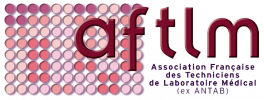 SEQUENCAGE COMPLET DU GENOME HUMAIN (2003)
NANOTECHNOLOGIES
« Séquençage massif parallèle »
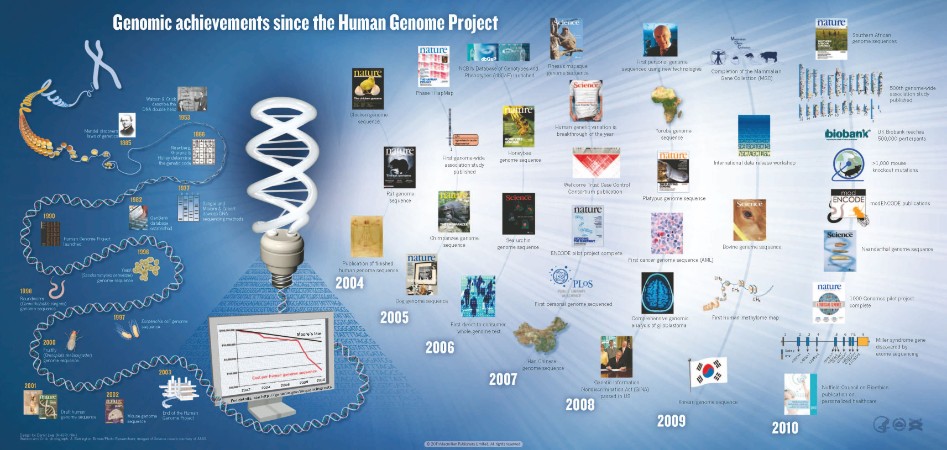 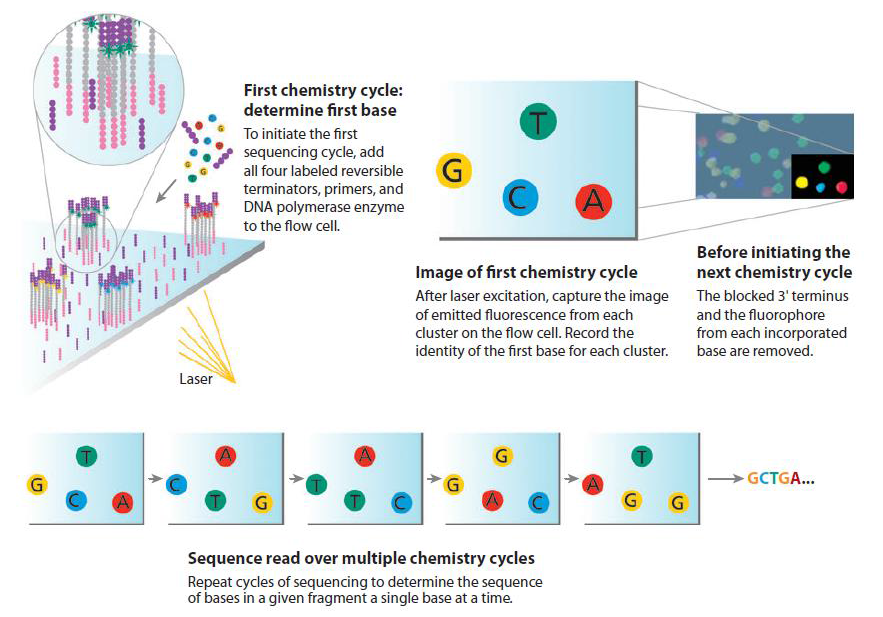 Technologie Illumina
Millions de « cluster » (~PCR) 
/ Lame de verre (cm²)
« Génome de Référence » pour aligner les séquences
XVII journée professionnelle de l'AFTLM - 19 novembre 2021
16
« Next Generation Sequencing », NGS : Principe général
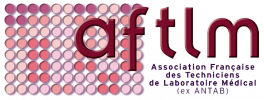 séquençage massif parallélisé
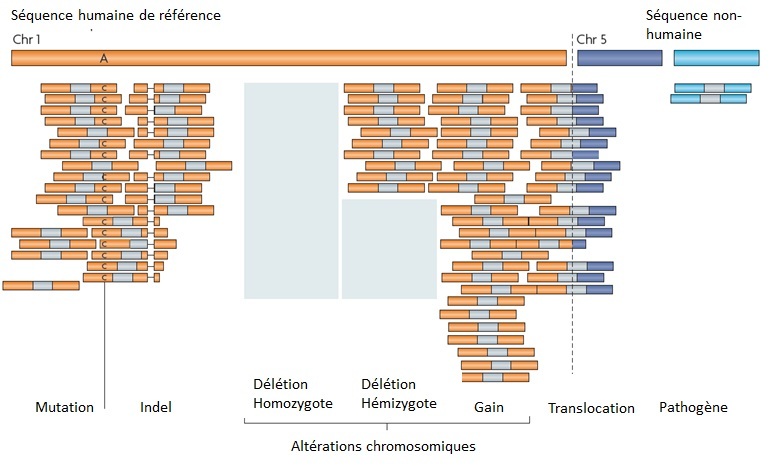 XVII journée professionnelle de l'AFTLM - 19 novembre 2021
17
« Next Generation Sequencing », NGS : Principe général
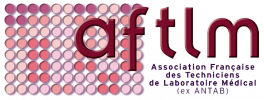 Sang total
Extraction d'ADN génomique (possibilité ADN viral ou bacterien)
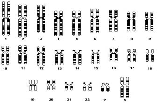 Extrait d'ADN 
(ensemble des chromosomes)
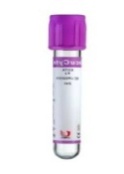 Préparation des librairies
Amplification  ADN
par PCR + 
ligation adaptateurs
Ou

Rajout des
Adaptateurs
par Amplification
Fragment ADN (insert)
Adaptateurs
Adaptateurs
OU
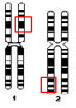 Enrichissement des régions cibles
Capture par hybridation
Séquençage
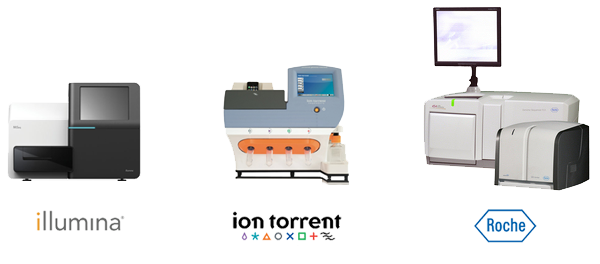 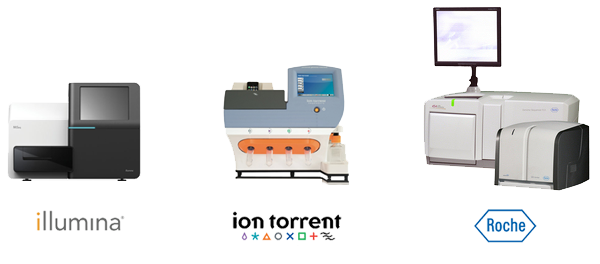 Analyse Bioinformatique
XVII journée professionnelle de l'AFTLM - 19 novembre 2021
18
« Next Generation Sequencing », NGS : Principe général
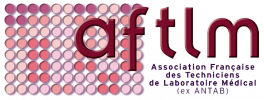 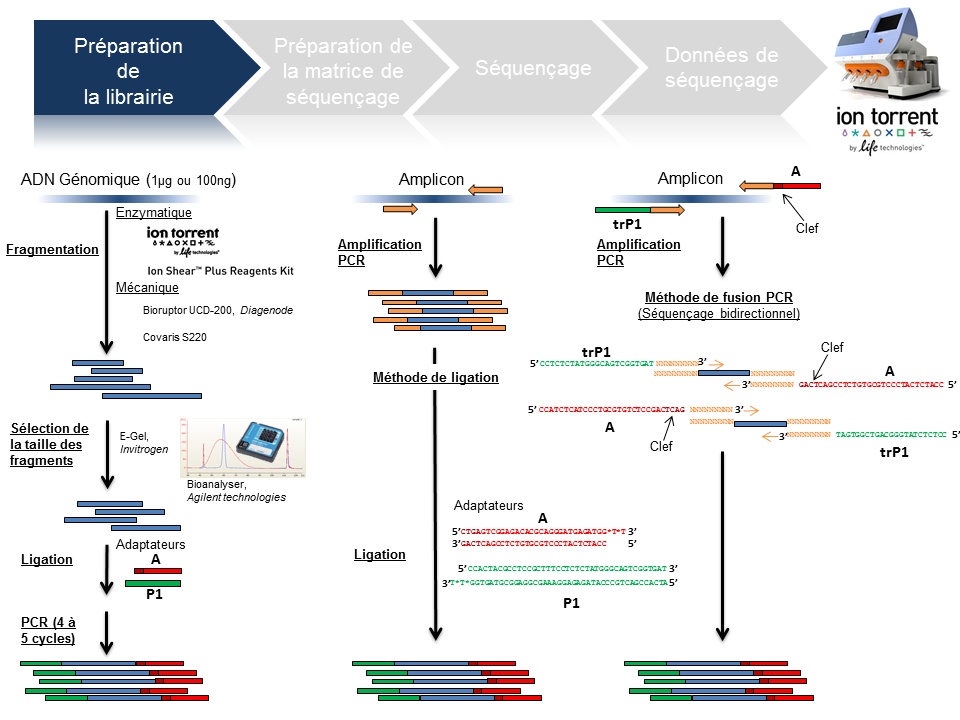 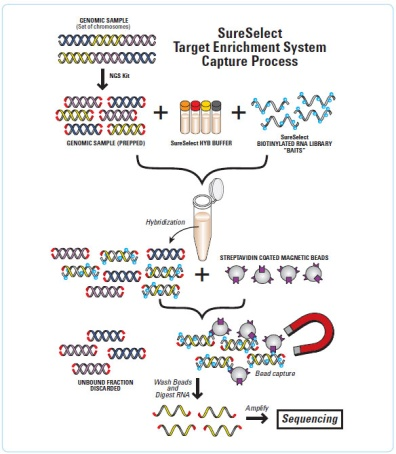 Life Technologies
XVII journée professionnelle de l'AFTLM - 19 novembre 2021
19
« Next Generation Sequencing », NGS : Principe général
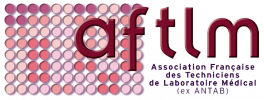 Séquençage random
Séquençage ordonné
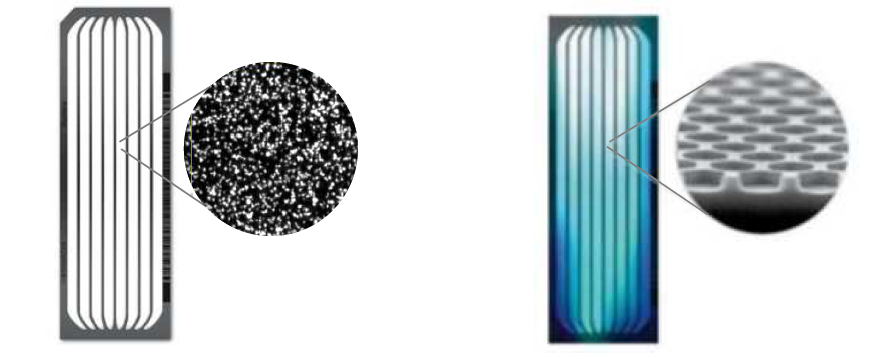 Mesure de pH (libération de H+)
Nucléotides avec fluorescences spécifiques
ATP =
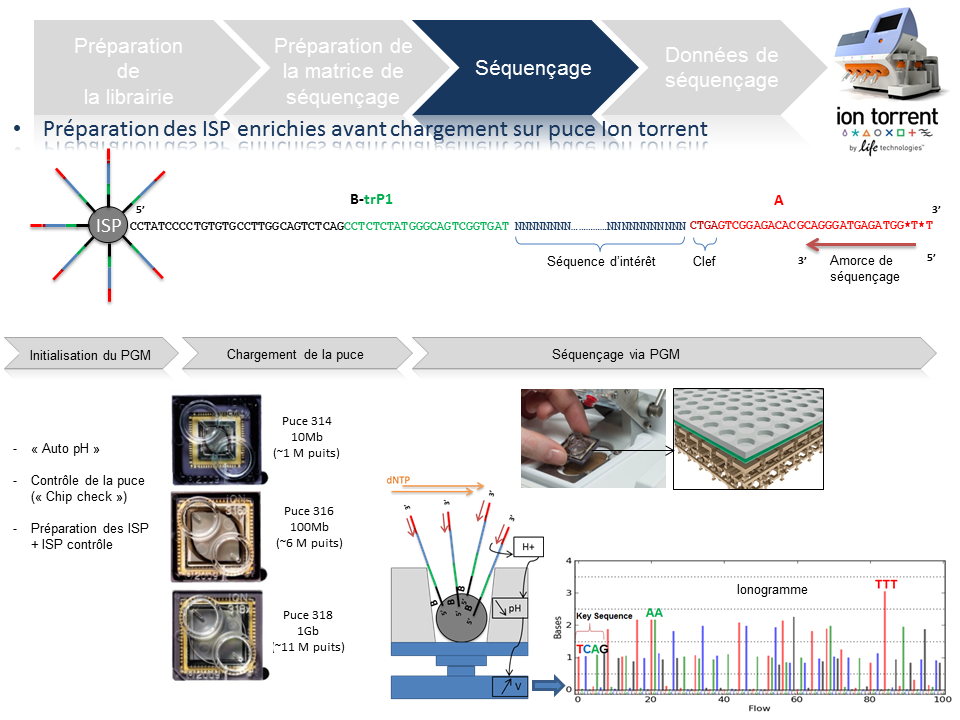 TTP =
GTP =
CTP =
XVII journée professionnelle de l'AFTLM - 19 novembre 2021
20
« Next Generation Sequencing », NGS : Principe général
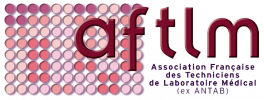 Technologie validé par FDA
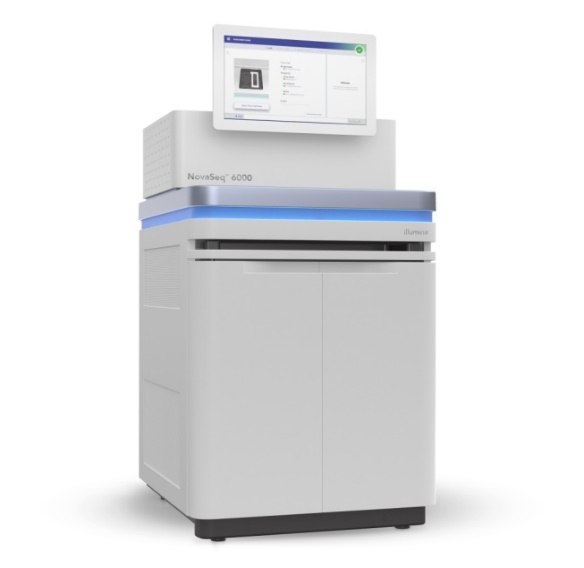 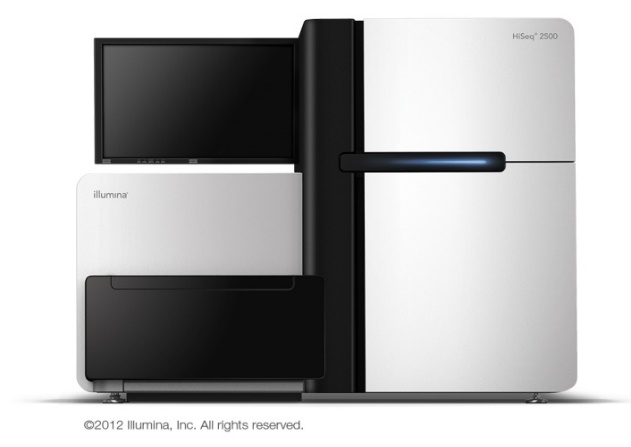 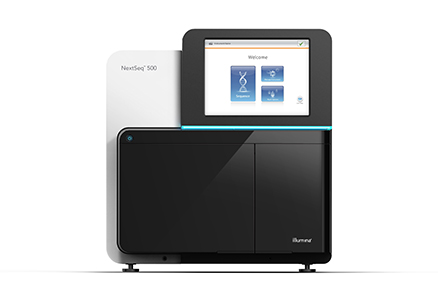 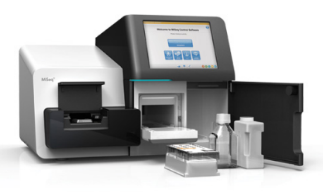 MISEQ
NEXTSEQ500
HISEQ 2500
NOVASEQ 6000
48 patients
Panel ~ 100 gènes
12 Exomes
10 Génomes humains
48 Génomes humains
Nombre maximal de séquences (reads, clusters)
25M
400M
4000M
10.000M
Longueur maximal des reads
2x300bp
2x150bp
2x150bp
2x150bp
Débit Maximal / run
15 Gbp
120 Gbp
1000 Gbp
3000 Gbp
XVII journée professionnelle de l'AFTLM - 19 novembre 2021
21
« Next Generation Sequencing », NGS : Principe Illumina
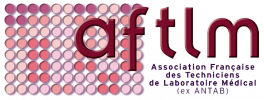 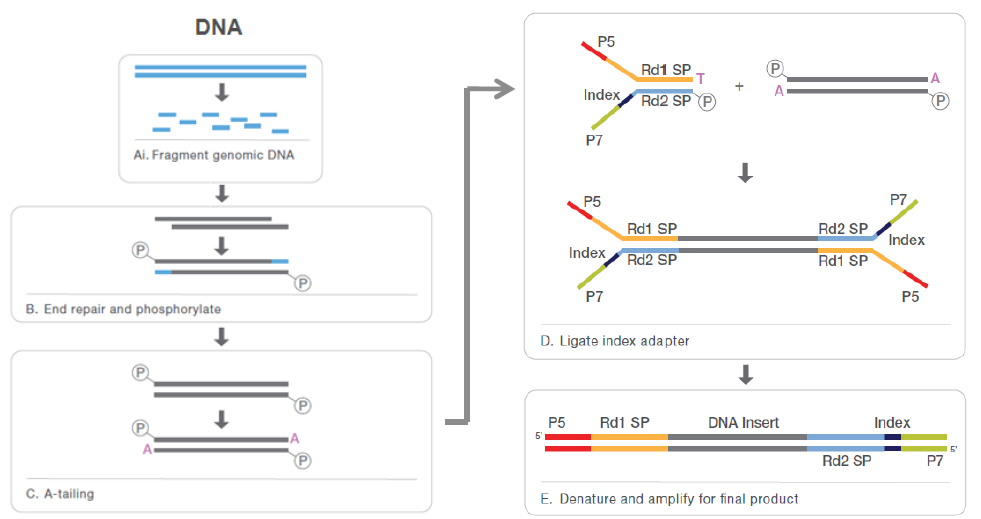 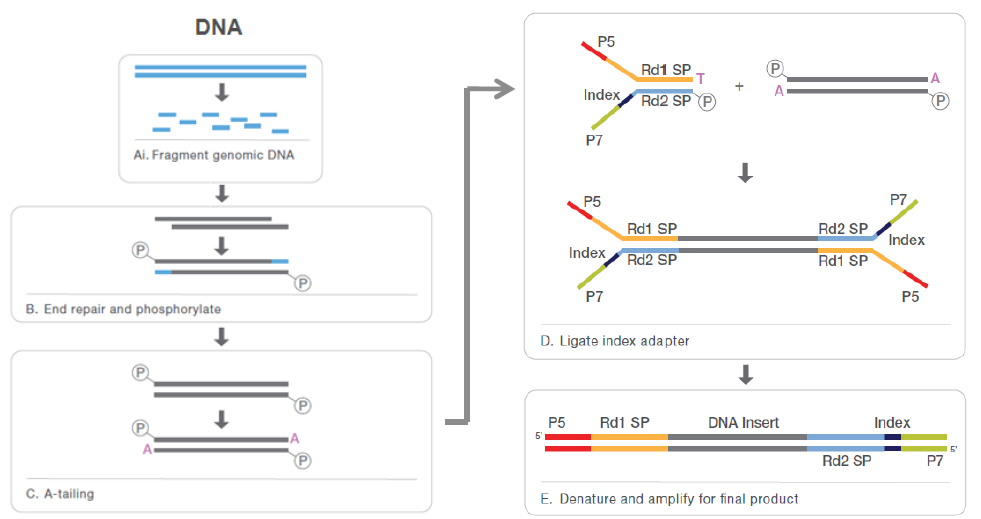 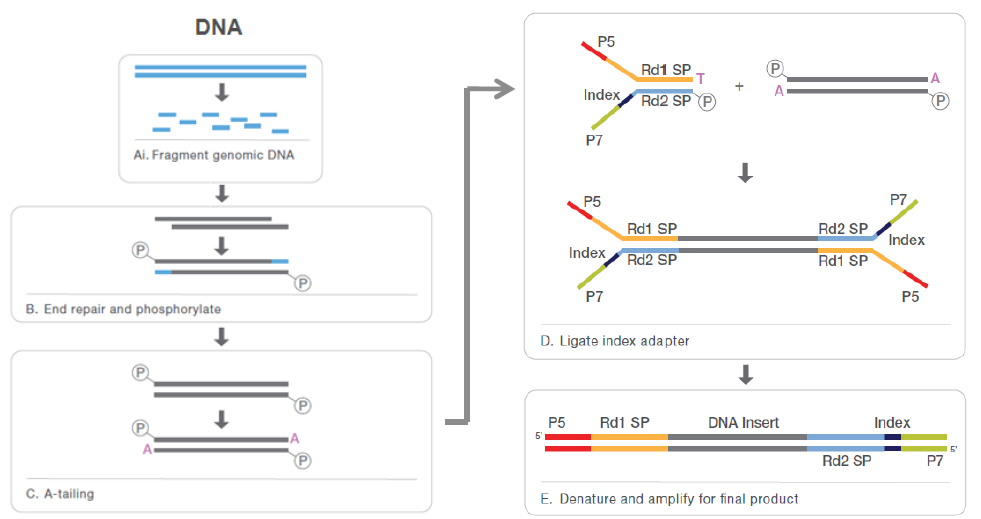 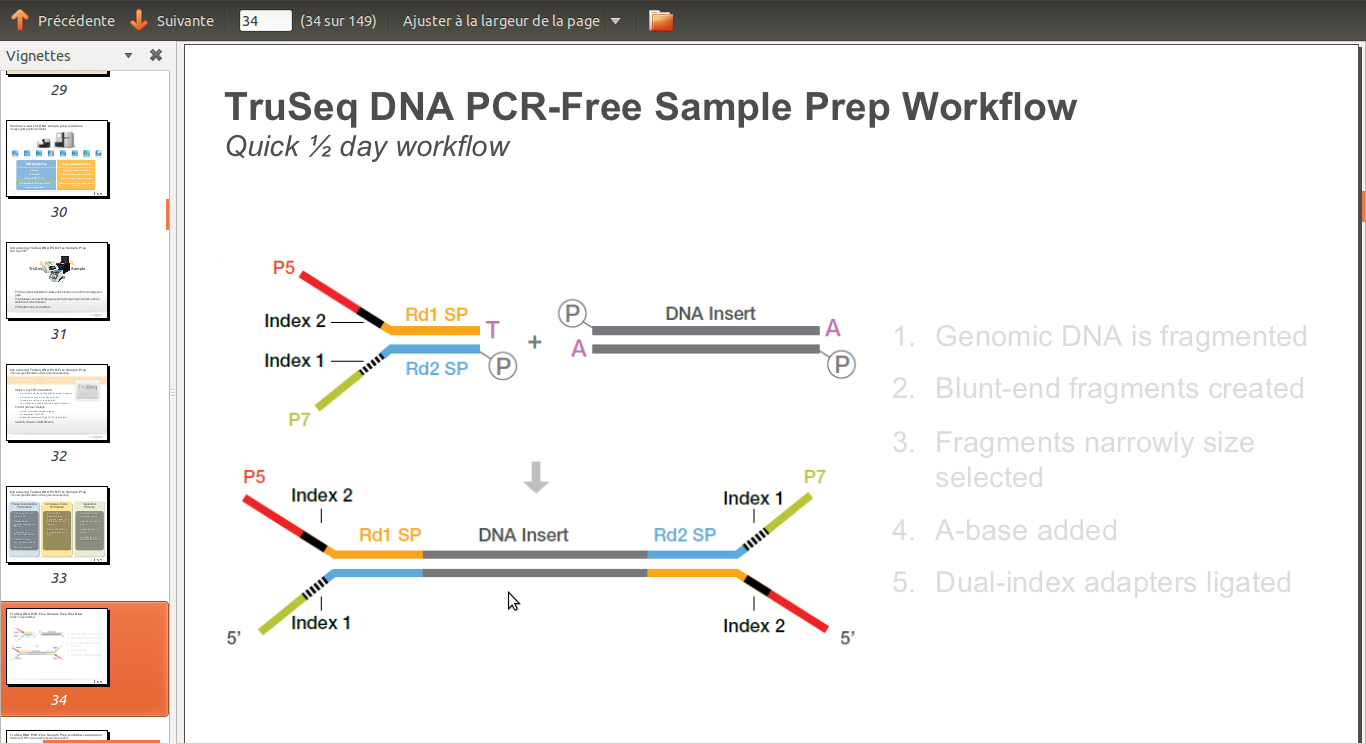 Construction d'une banque Illumina (Méthode de référence IlluminaTM)
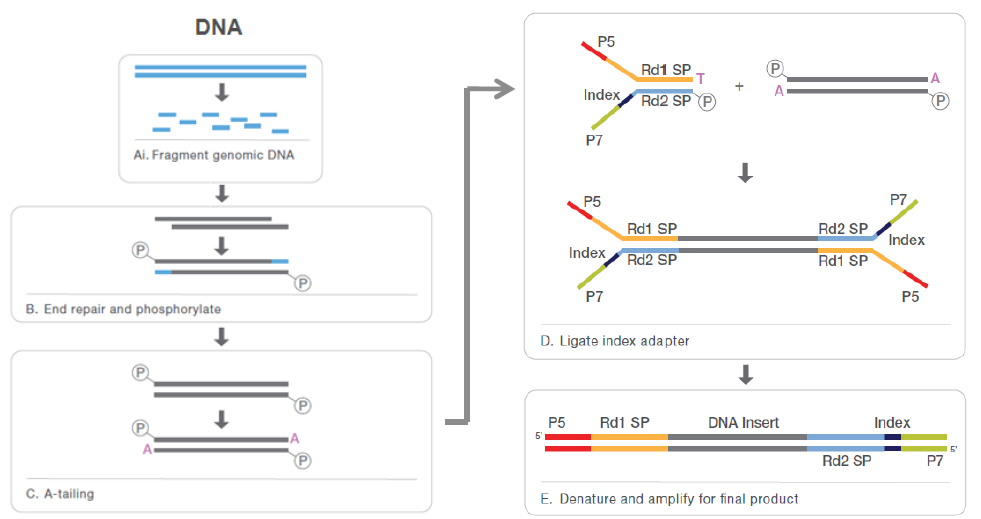 Extraction d'ADN génomique
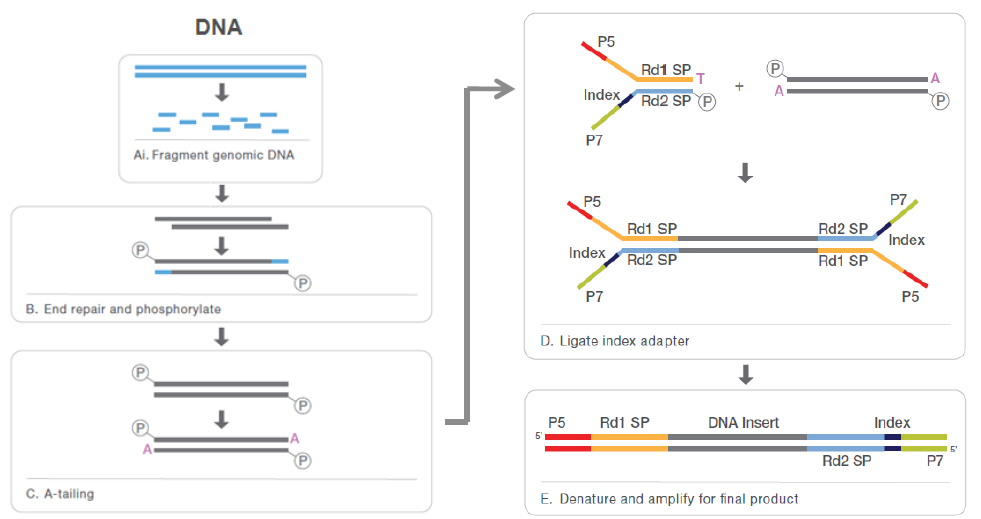 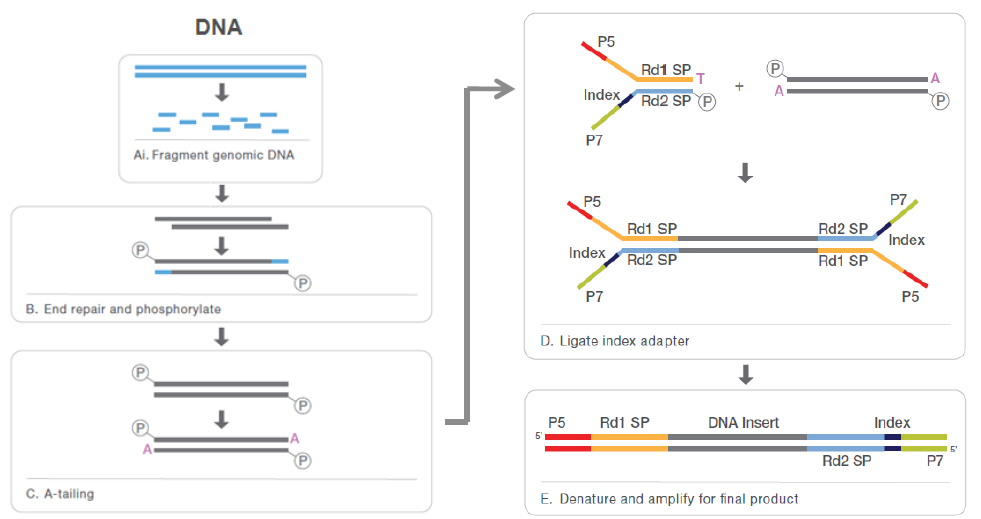 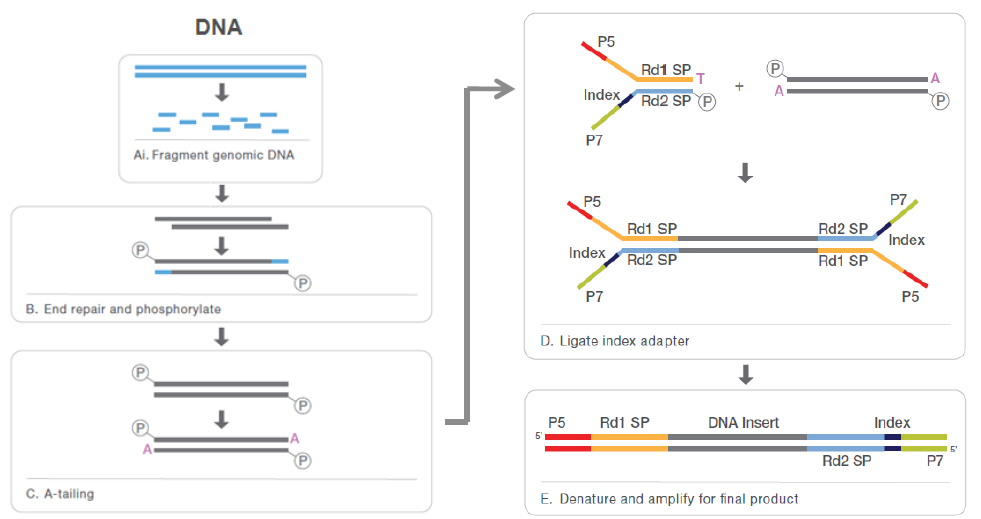 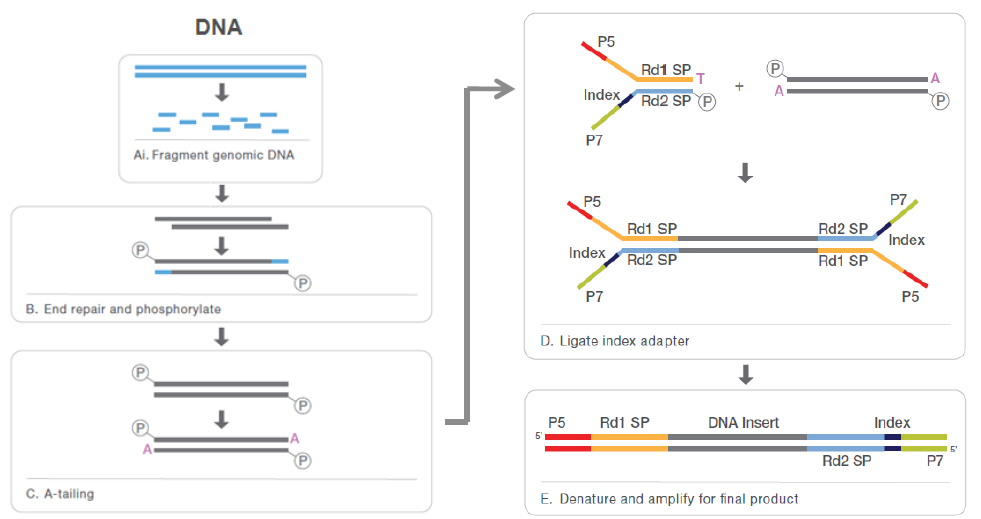 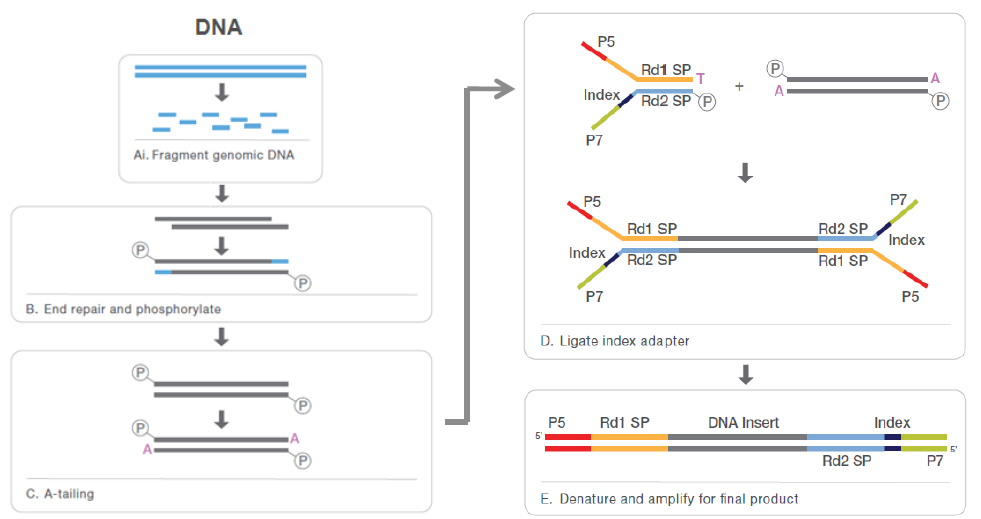 Fragmentation de l'ADN
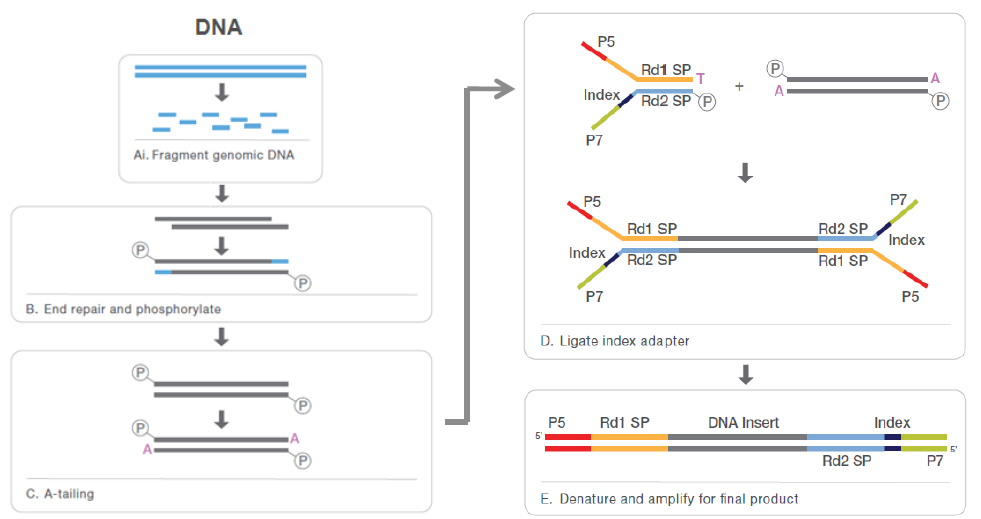 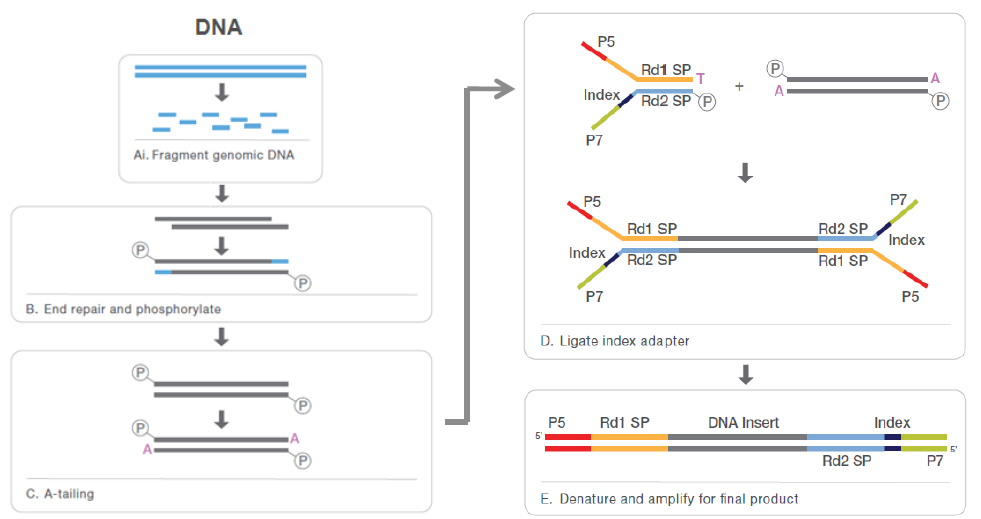 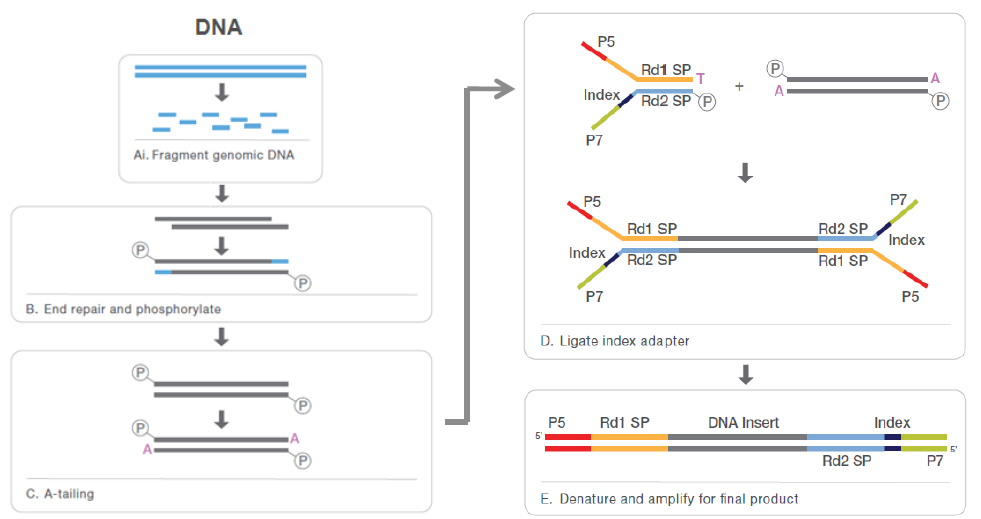 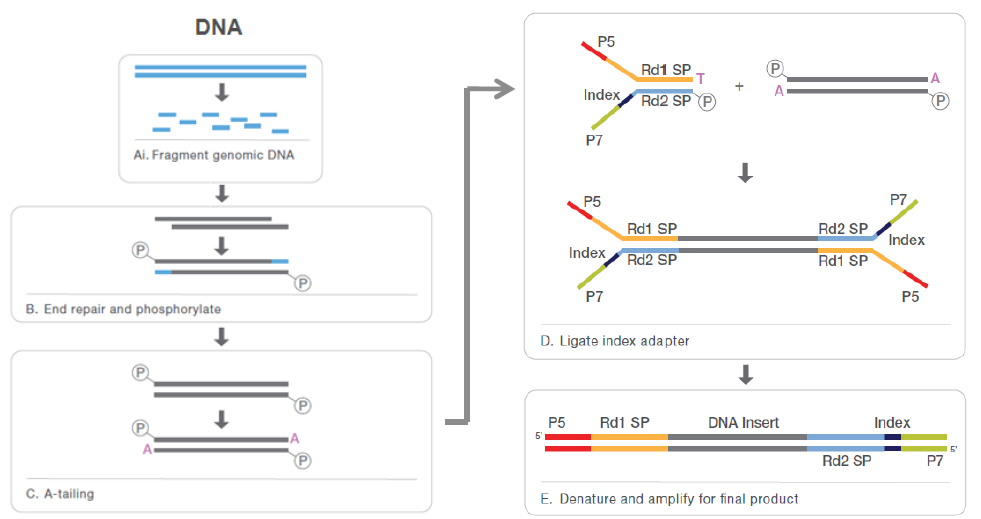 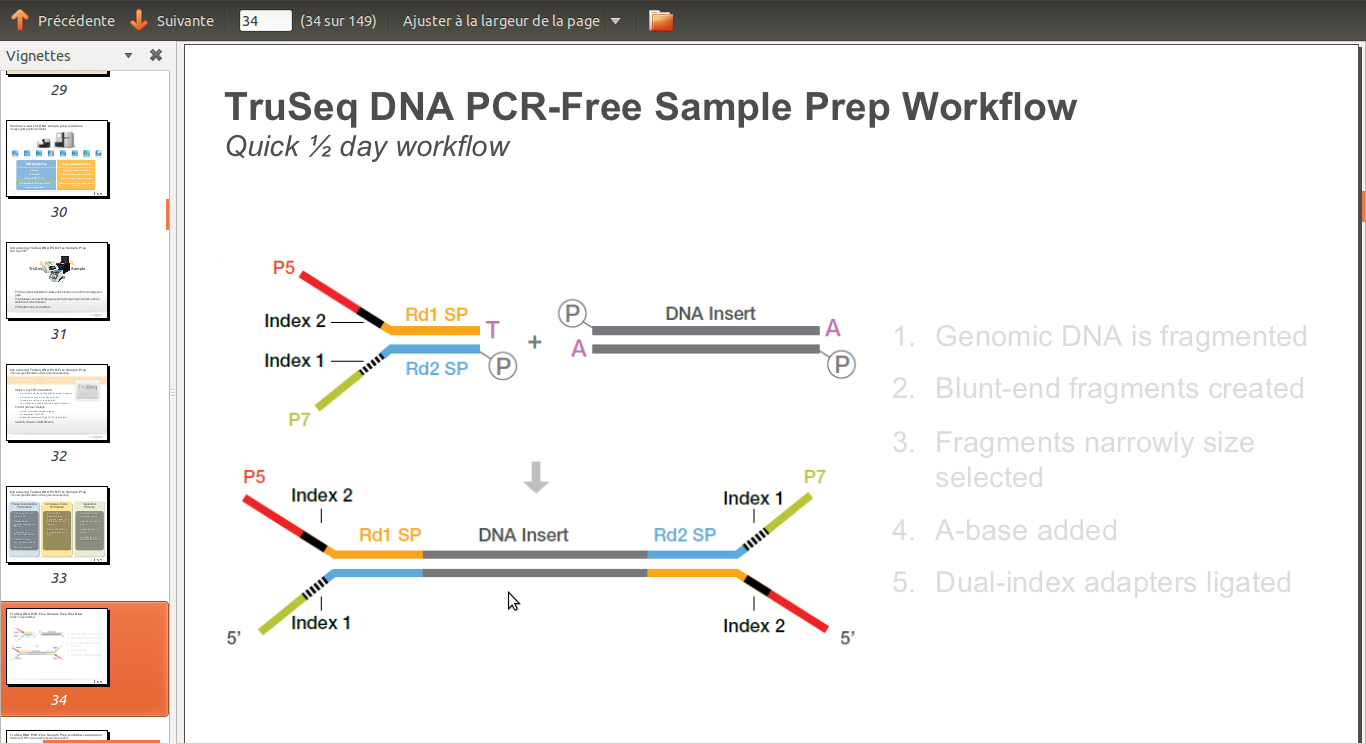 Ligation des adaptateurs
Banque d'ADN finale
XVII journée professionnelle de l'AFTLM - 19 novembre 2021
22
« Next Generation Sequencing », NGS : Principe Illumina
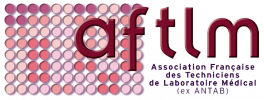 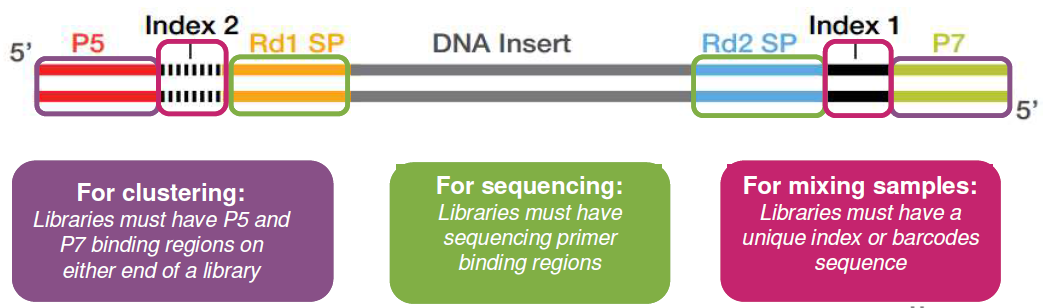 XVII journée professionnelle de l'AFTLM - 19 novembre 2021
23
« Next Generation Sequencing », NGS : Principe Illumina
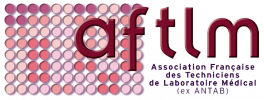 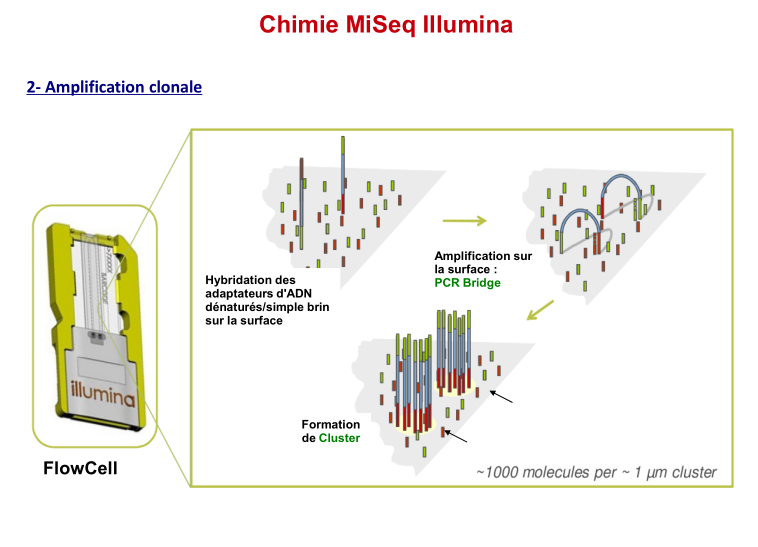 Avantages de cette méthode :
 Couplage de l’amplification clonale avec le séquençage (pas de PCR en emulsion)
 Séquençage Paired-End.
XVII journée professionnelle de l'AFTLM - 19 novembre 2021
24
« Next Generation Sequencing », NGS : Principe Illumina
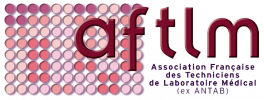 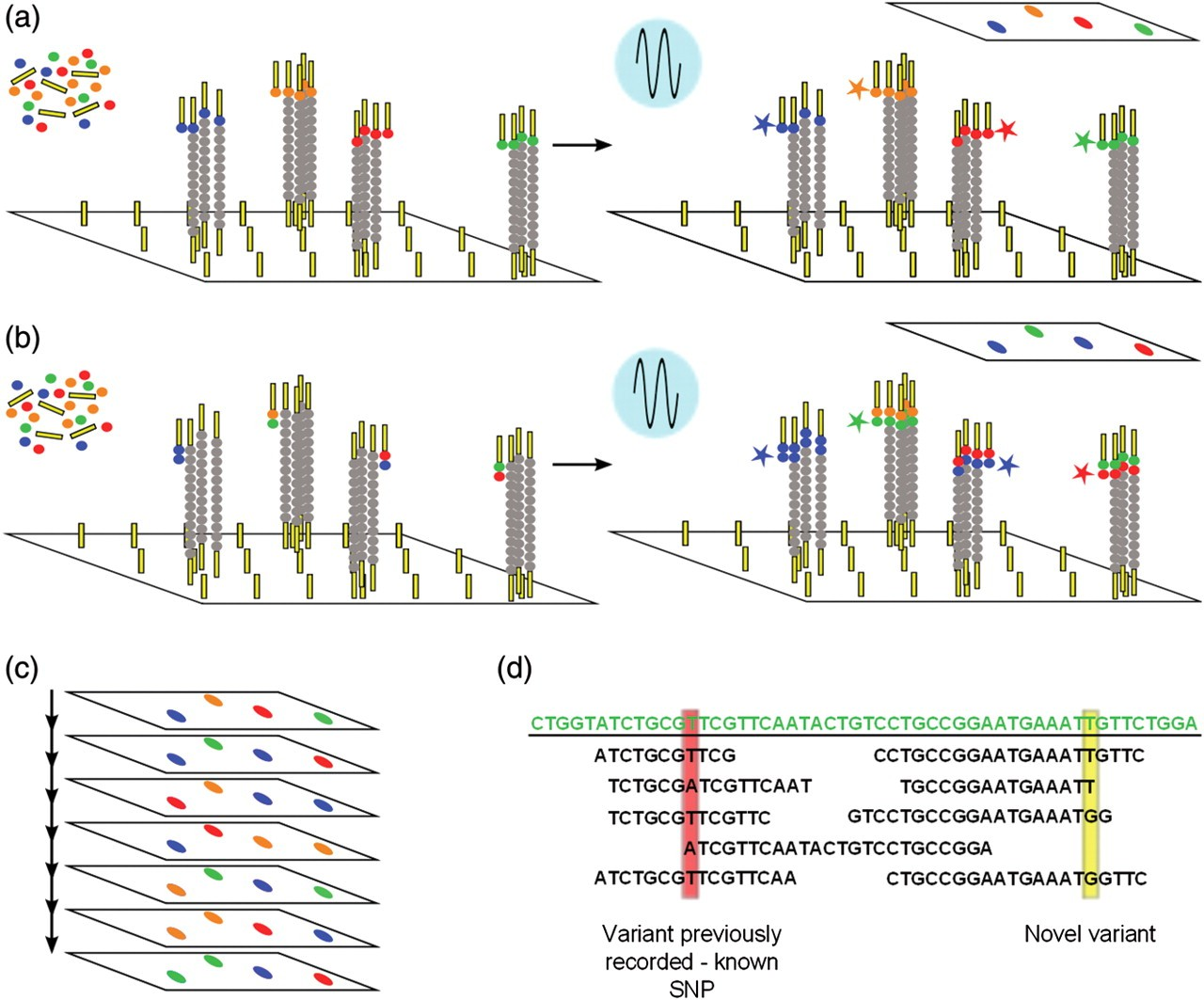 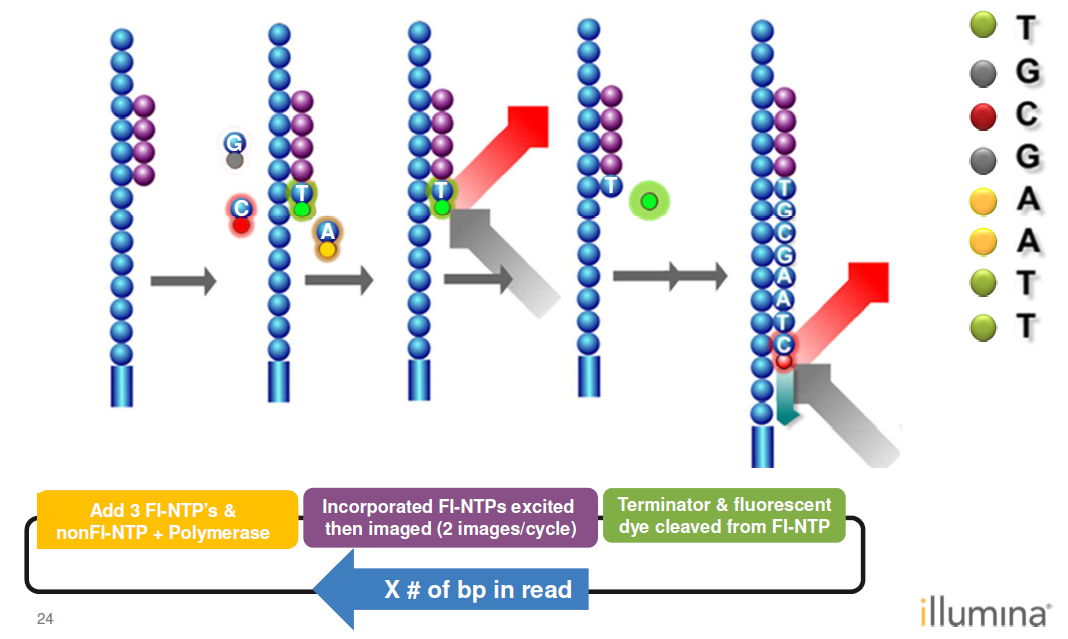 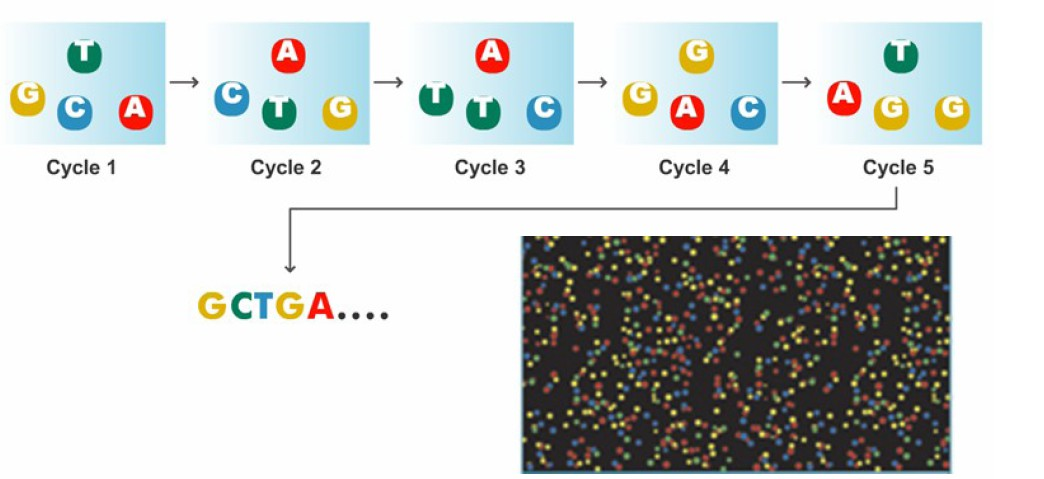 XVII journée professionnelle de l'AFTLM - 19 novembre 2021
25
« Next Generation Sequencing », NGS : Principe Illumina
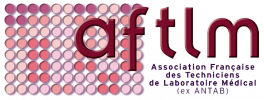 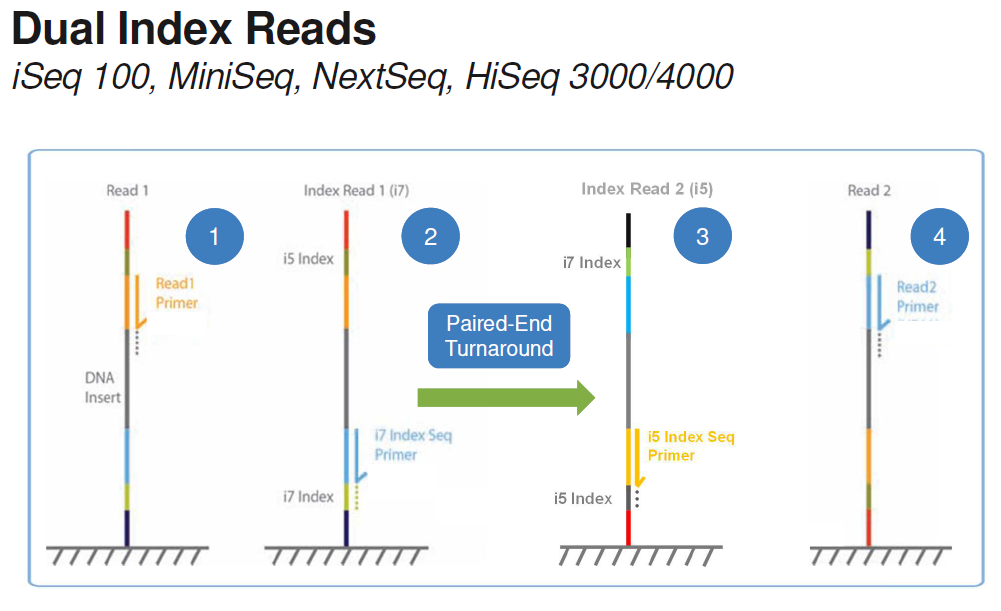 XVII journée professionnelle de l'AFTLM - 19 novembre 2021
26
« Next Generation Sequencing », NGS : Principe Illumina
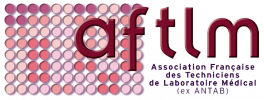 Principe lecture 2 couleurs
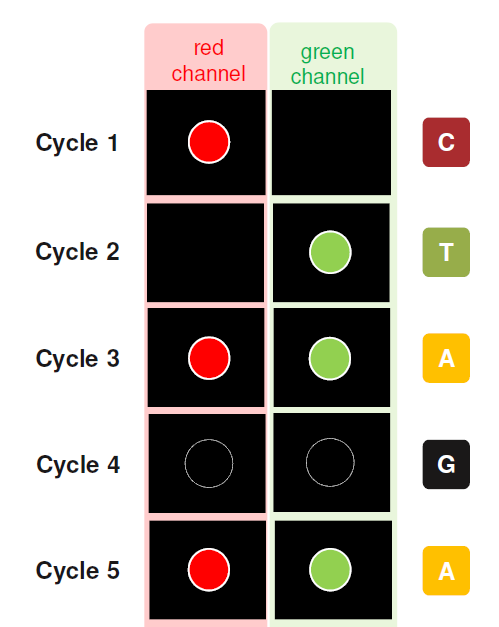 XVII journée professionnelle de l'AFTLM - 19 novembre 2021
27
« Next Generation Sequencing », NGS : Analyse
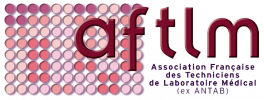 Différents en fonction de la nature des variants (workflow d’analyse)
Détection de mutations ponctuelles
Substitution ou insdel jusqu’à 50bp
Recommandations du Broad Institute
GATK : Genome Analysis Tool Kit (version 3.4) Sensibilité > 98%

2) Détection d’anomalies du nombre de copies (CNV)
Plusieurs outils en test  Sensibilité inconnue (?)

3) Détection de réarrangements structuraux
Grands réarrangements intra ou inter-chromosomique
SVDetect / lnstitut Curie – Domaine de la « recherche »

								Chasseloup et al., The Lancet D&E, 2021
								LeCoq et al., JCI Insight, 2017 
								Inserm UMRS-1185
XVII journée professionnelle de l'AFTLM - 19 novembre 2021
28
« Next Generation Sequencing », NGS : Analyse
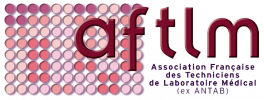 Analyses Bioinformatiques
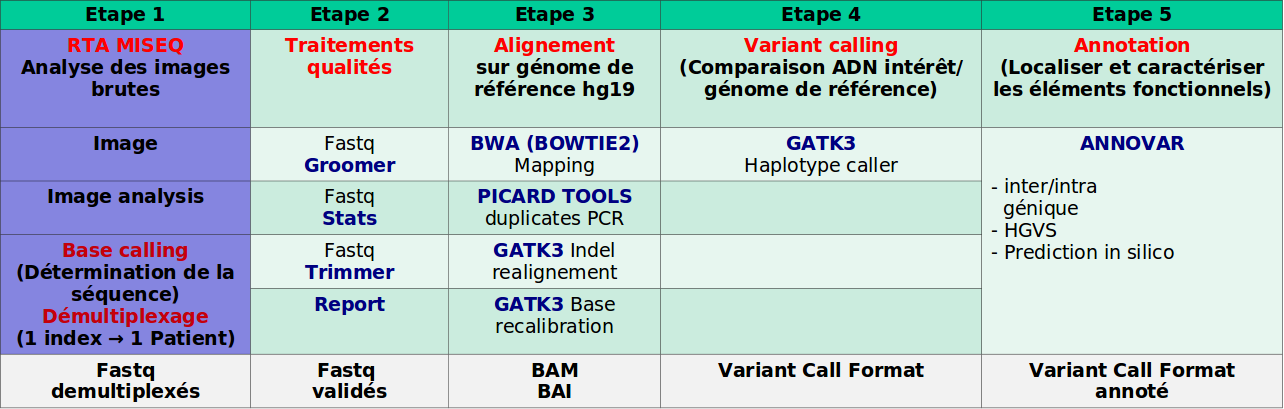 Galaxy HUPS
MiSeq Reporter
ou LRM
Plateforme MOABI
Chappell et al., Clin Chem, in press
XVII journée professionnelle de l'AFTLM - 19 novembre 2021
29
« Next Generation Sequencing », NGS : Analyse
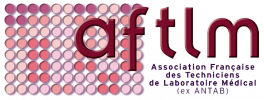 Types de variants détectés
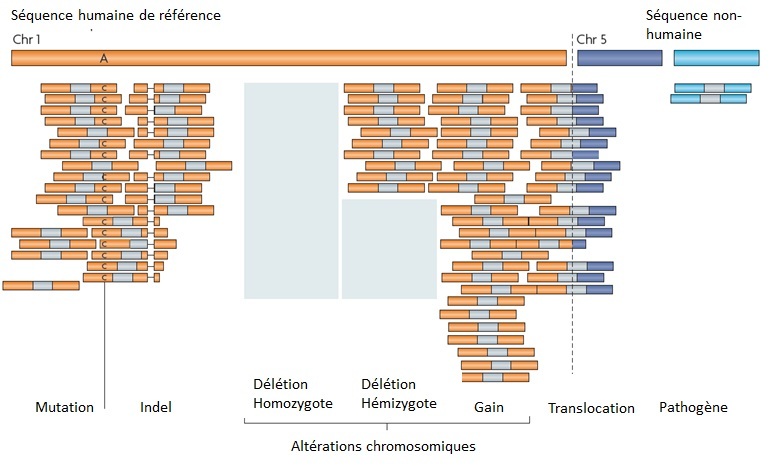 XVII journée professionnelle de l'AFTLM - 19 novembre 2021
30
« Next Generation Sequencing », NGS : Limites
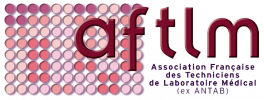 Attention aux Limites du NGS !
Le séquençage nouvelle génération ne permet pas de tout voir…
Régions répétées : pas de distinction entre différents locus
Exemple locus  SMN1  +++ 
Exemple CYP21A2 (Déficit en 21-hydroxylase)








Positionnement a posteriori des séquences / référence du génome 
	Importance voire « Dépendance » de la Bioinformatique +++
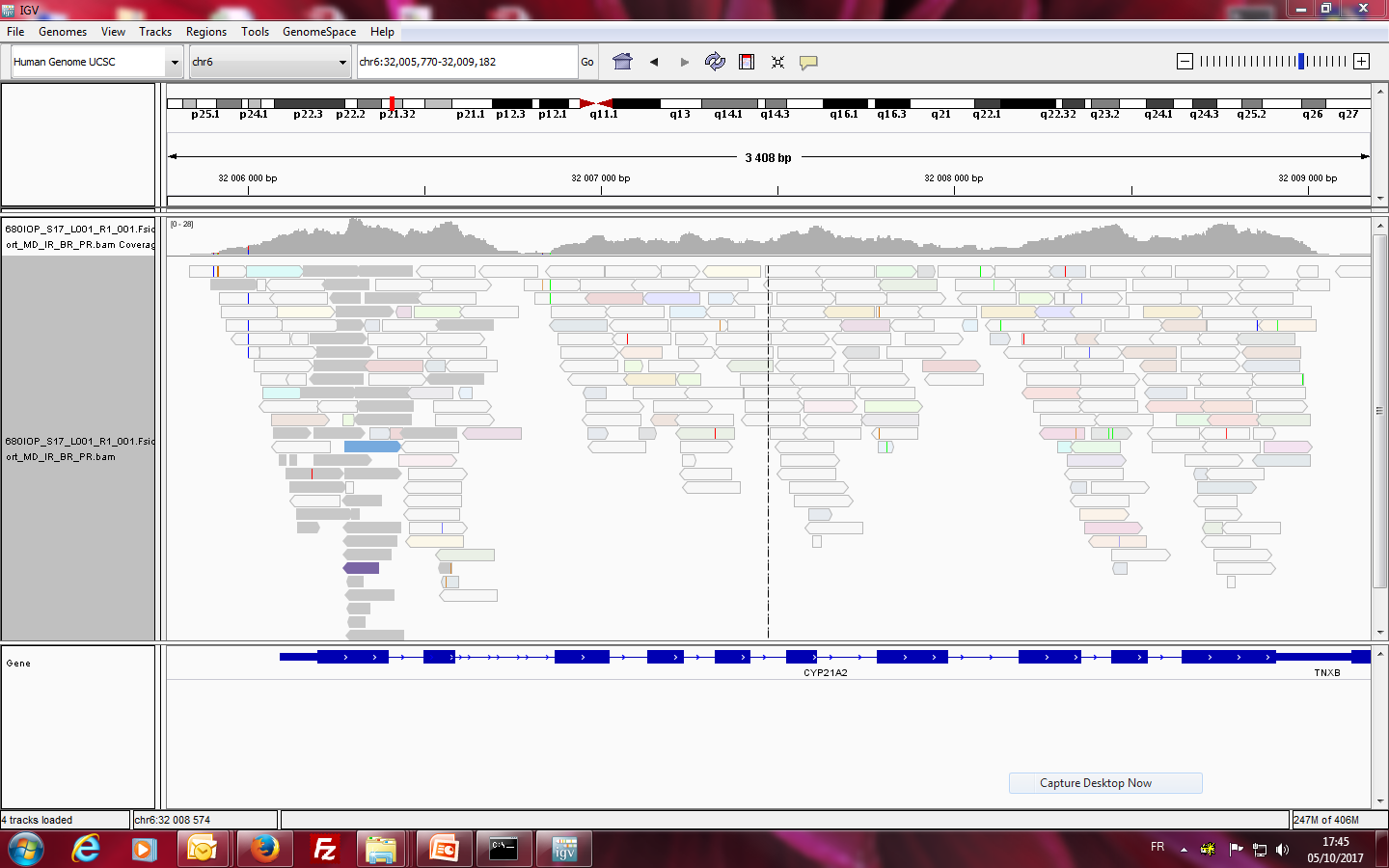 Séquence « grisé »
spécifique de la région
Séquence « blanche » 
sur plusieurs
locus
XVII journée professionnelle de l'AFTLM - 19 novembre 2021
31
XVII Journée Professionnelle de l’AFTLM
vendredi 19 novembre 2021
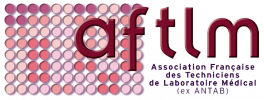 Merci pour votre attention
https://aftlm.fr
communication@aftlm.fr
NGS : Séquençage de 3ème génération
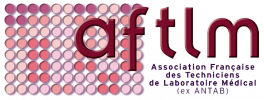 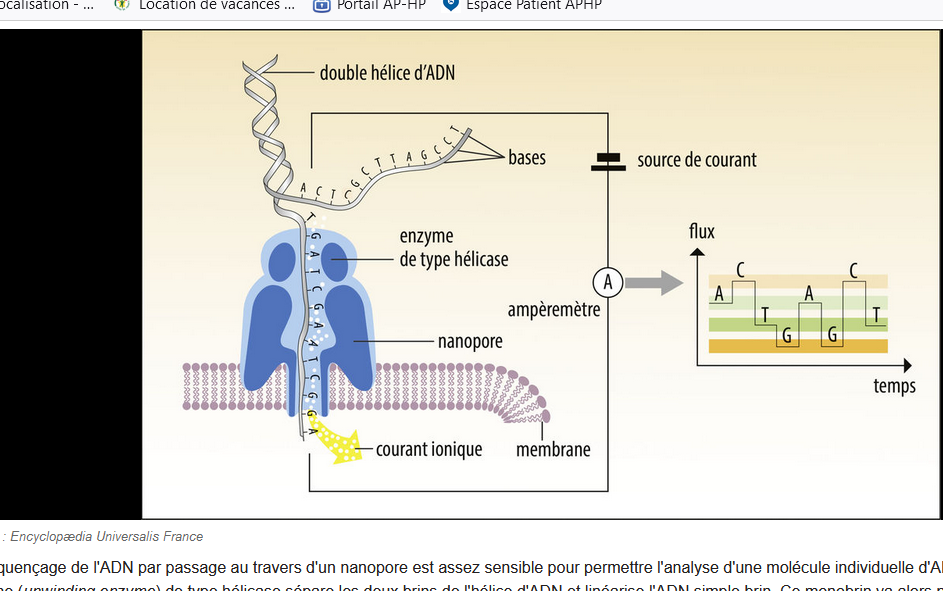 Société Oxford Nanopore Technologies
Séquenceur: MinION (2016)
A peine plus gros qu’une clé USB
20 Gb de données en 48 heures
Le séquençage de l'ADN par passage au travers d'un nanopore est assez sensible pour permettre l'analyse d'une molécule individuelle d'ADN (voire d'ARN). Une enzyme (unwinding enzyme) de type hélicase sépare les deux brins de l'hélice d'ADN et linéarise l'ADN simple brin. Ce monobrin va alors passer à l'intérieur du nanopore, lui-même inclus dans une membrane et traversé par un champ électrique. Les variations spécifiques du courant engendrées par le passage successif des différents nucléotides dans le canal (chaque nucléotide possède une charge électrique caractéristique) sont enregistrées au fur et à mesure et il sera ainsi possible de reconstituer la séquence initiale de la molécule.
XVII journée professionnelle de l'AFTLM - 19 novembre 2021
33
Encyclopædia Universalis France